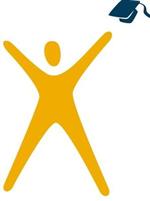 Poinciana High School:Osceola county’s first and only avid national demonstration high school
.
[Speaker Notes: AGENDA
SCHOOL MAP
*Go to Leadership Meeting Highlights file in Demo Portal 
Thinking about this as slide presentation time breakdown to fit within the hour scheduled...please let me know if you need more/less time than provided here...
1 - 5 min intros
2- 10 min video
3 - 5 min
4 - 5 min 
5 - 3 min 
6 - 5 min 
7 - 5 min 
8-10 - 8 min 
11 - 5 min 
12 - 5 min 
13 - 4 min classroom agenda review]
PHS Systems
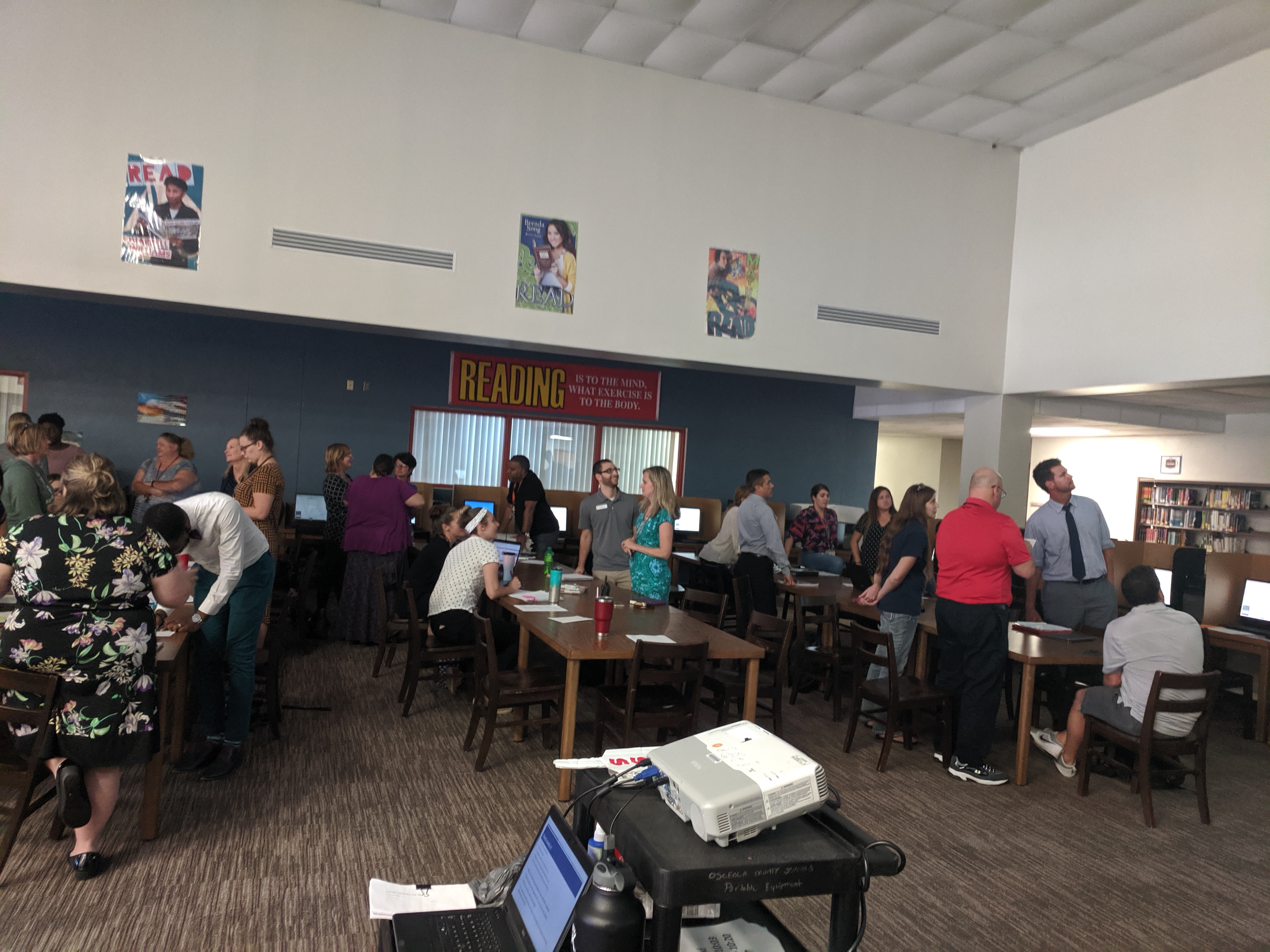 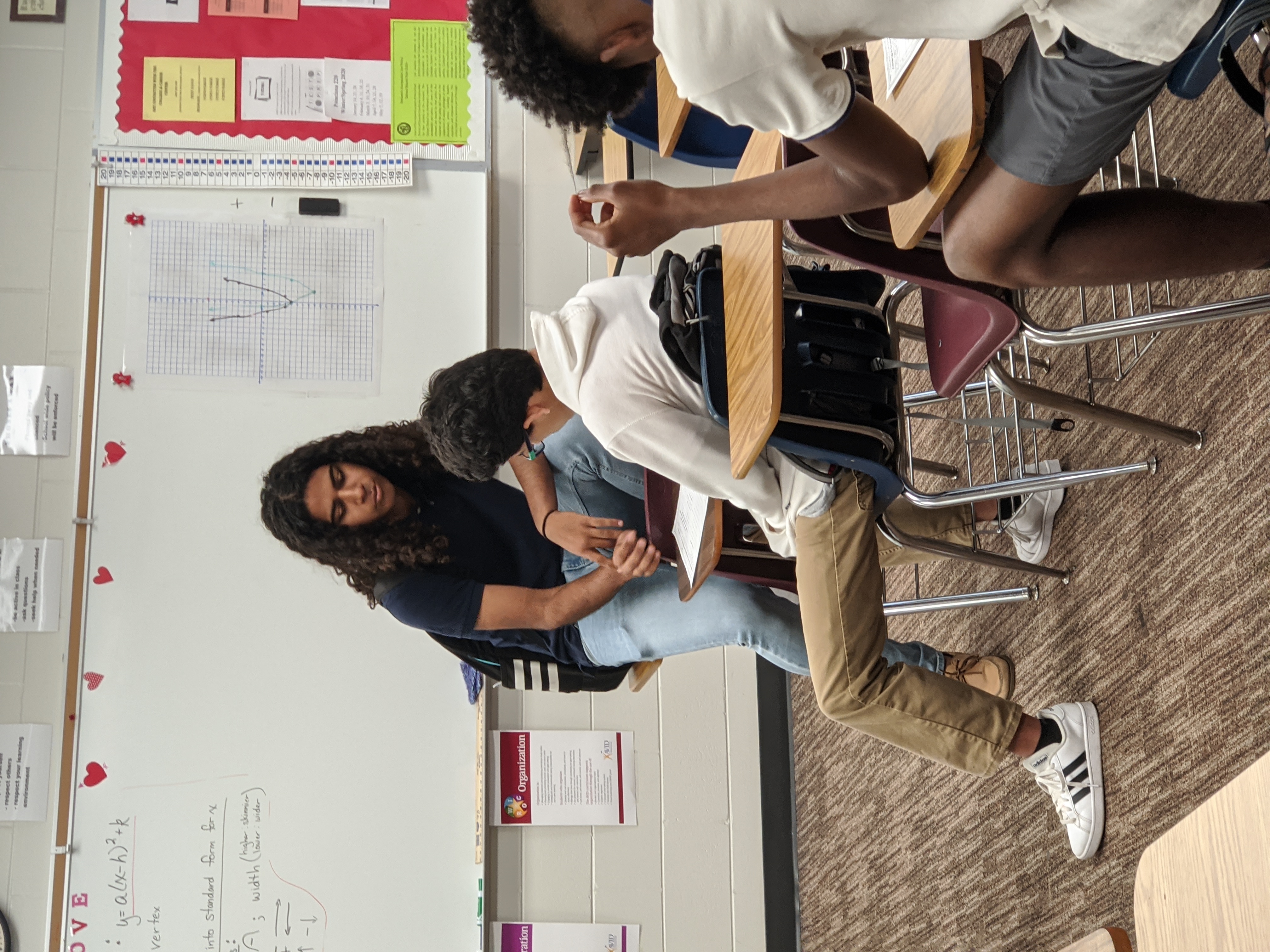 Summit Student  Tutors
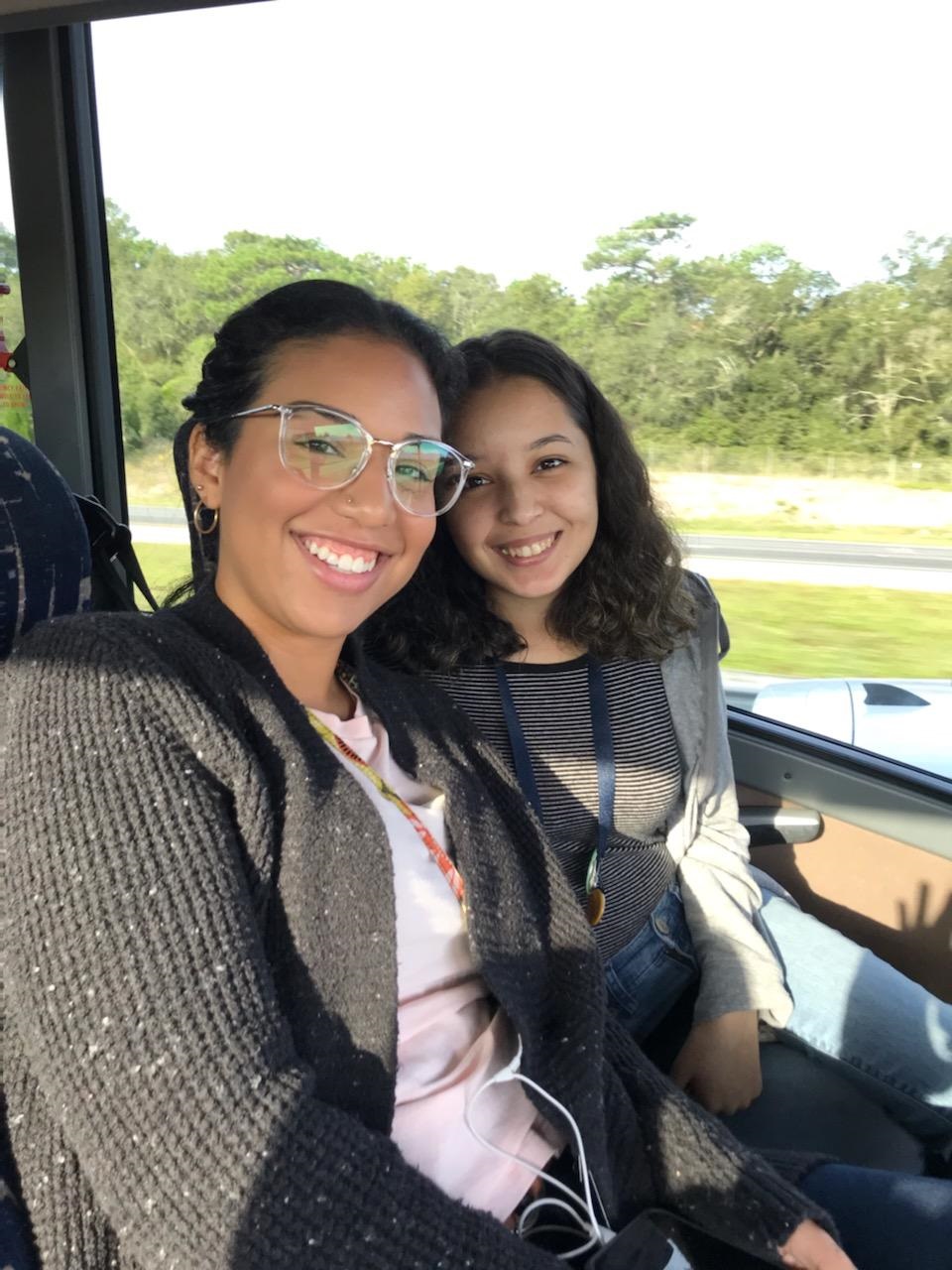 PHS Site Team
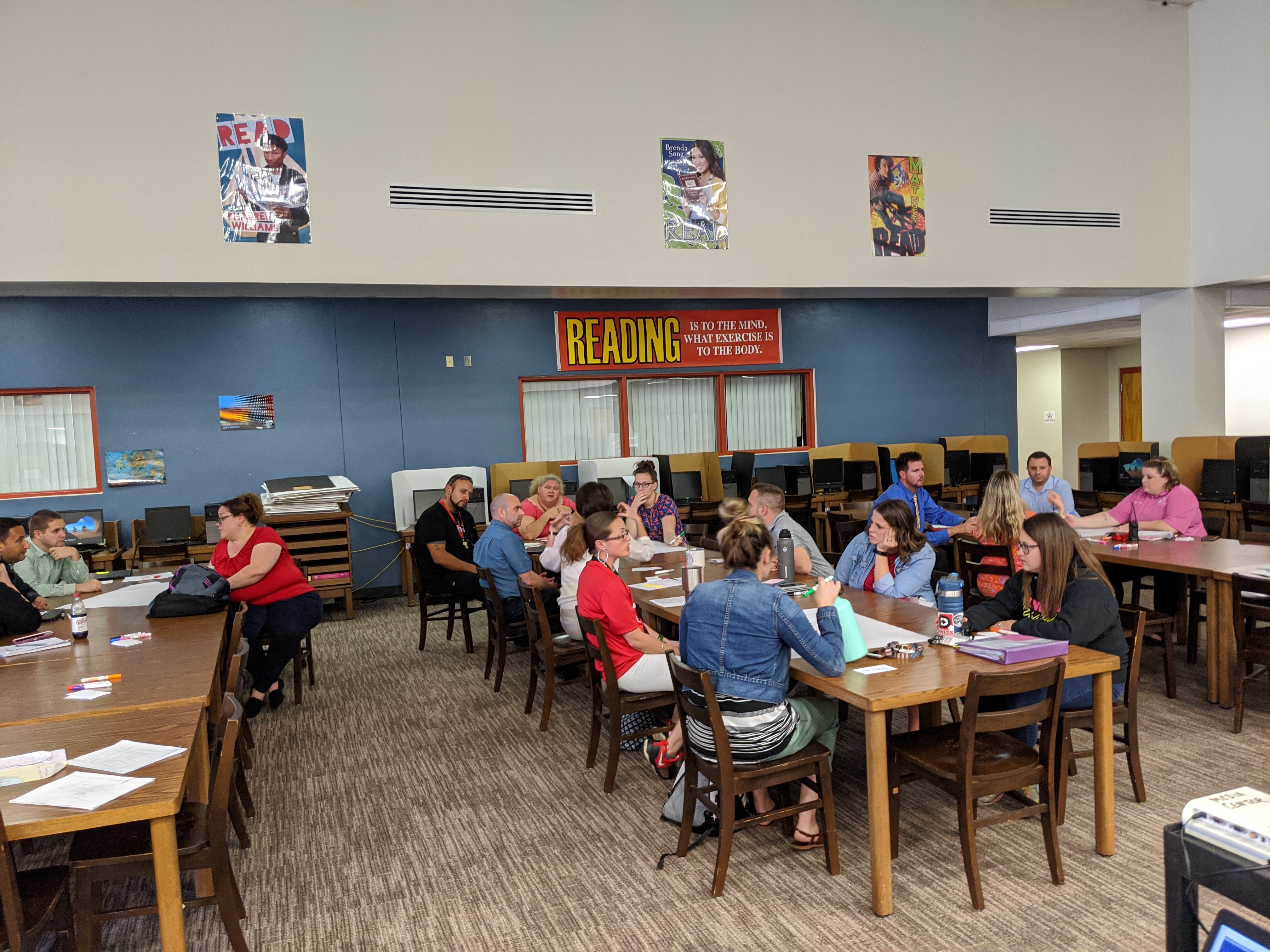 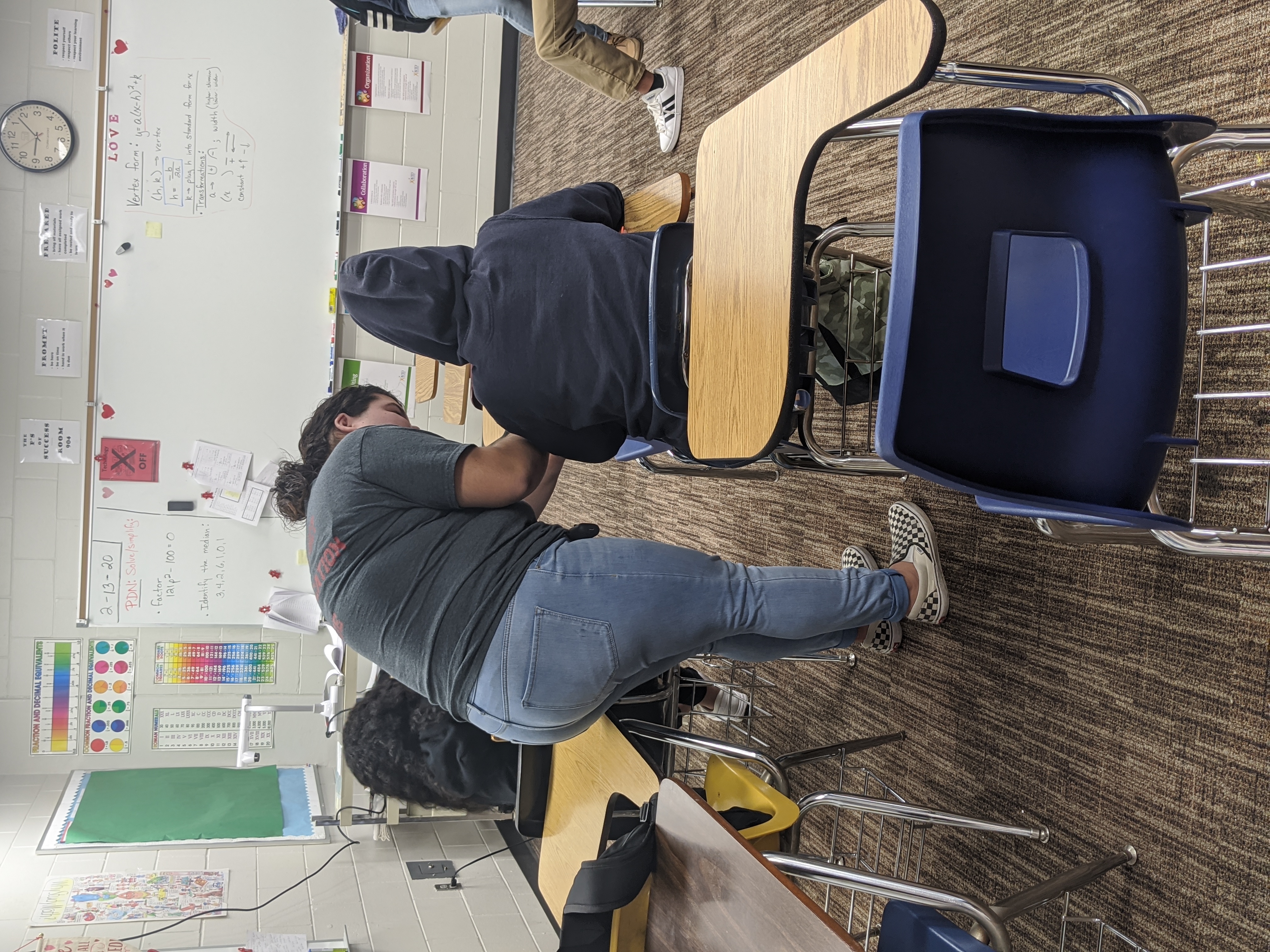 College Tutors
PHS Instruction
One Pagers
Philosophical Chairs
Socratic Seminar
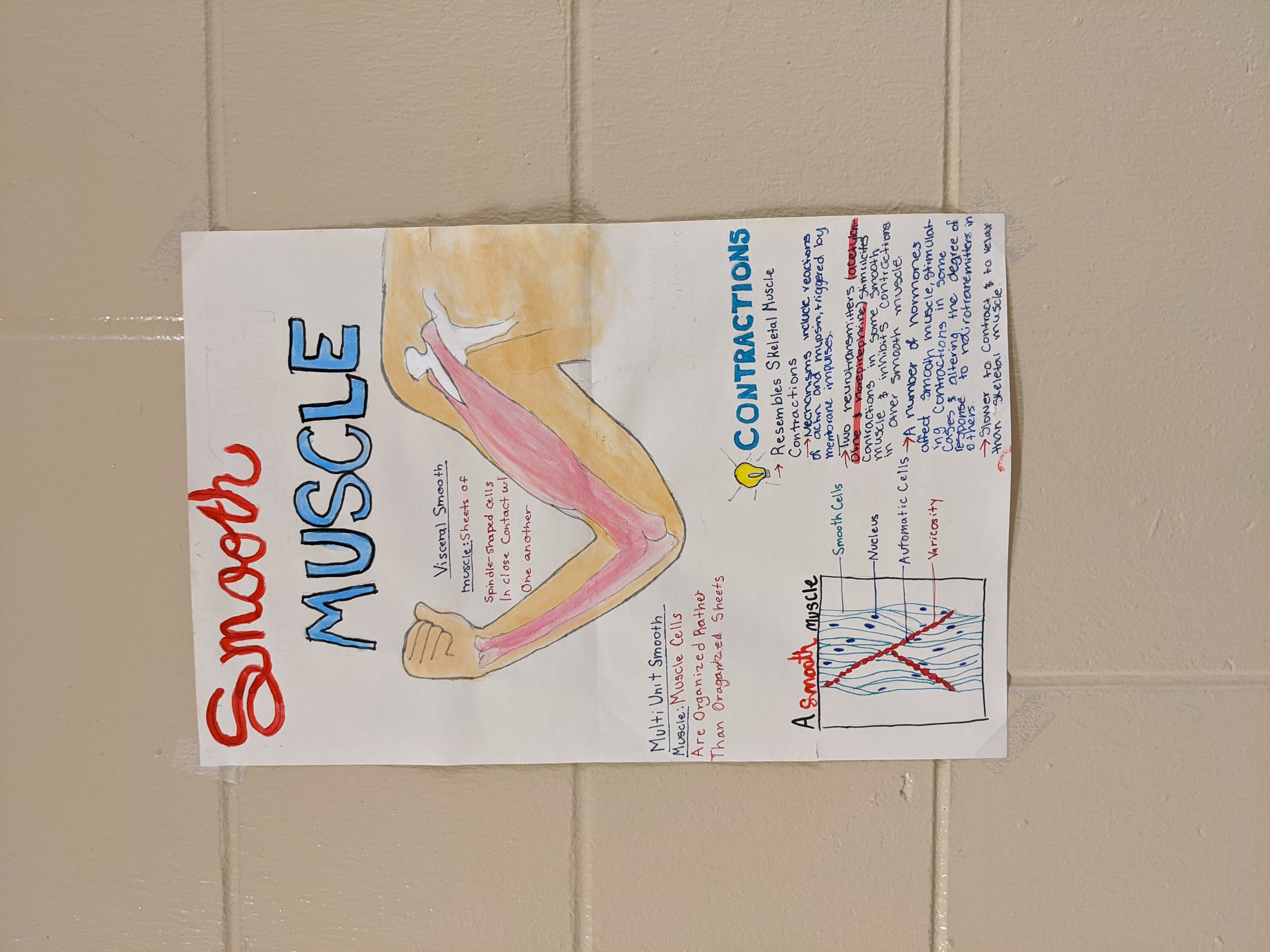 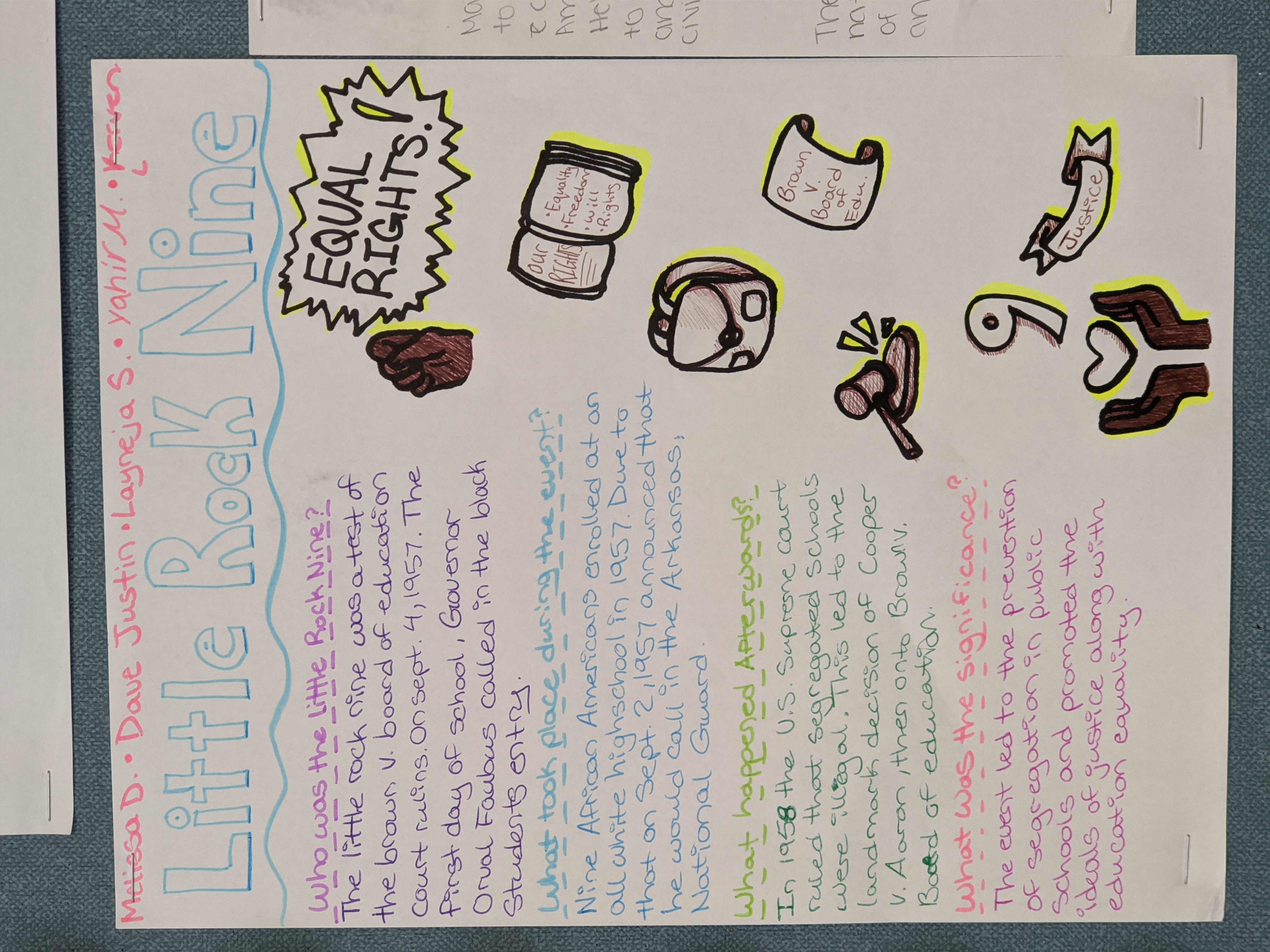 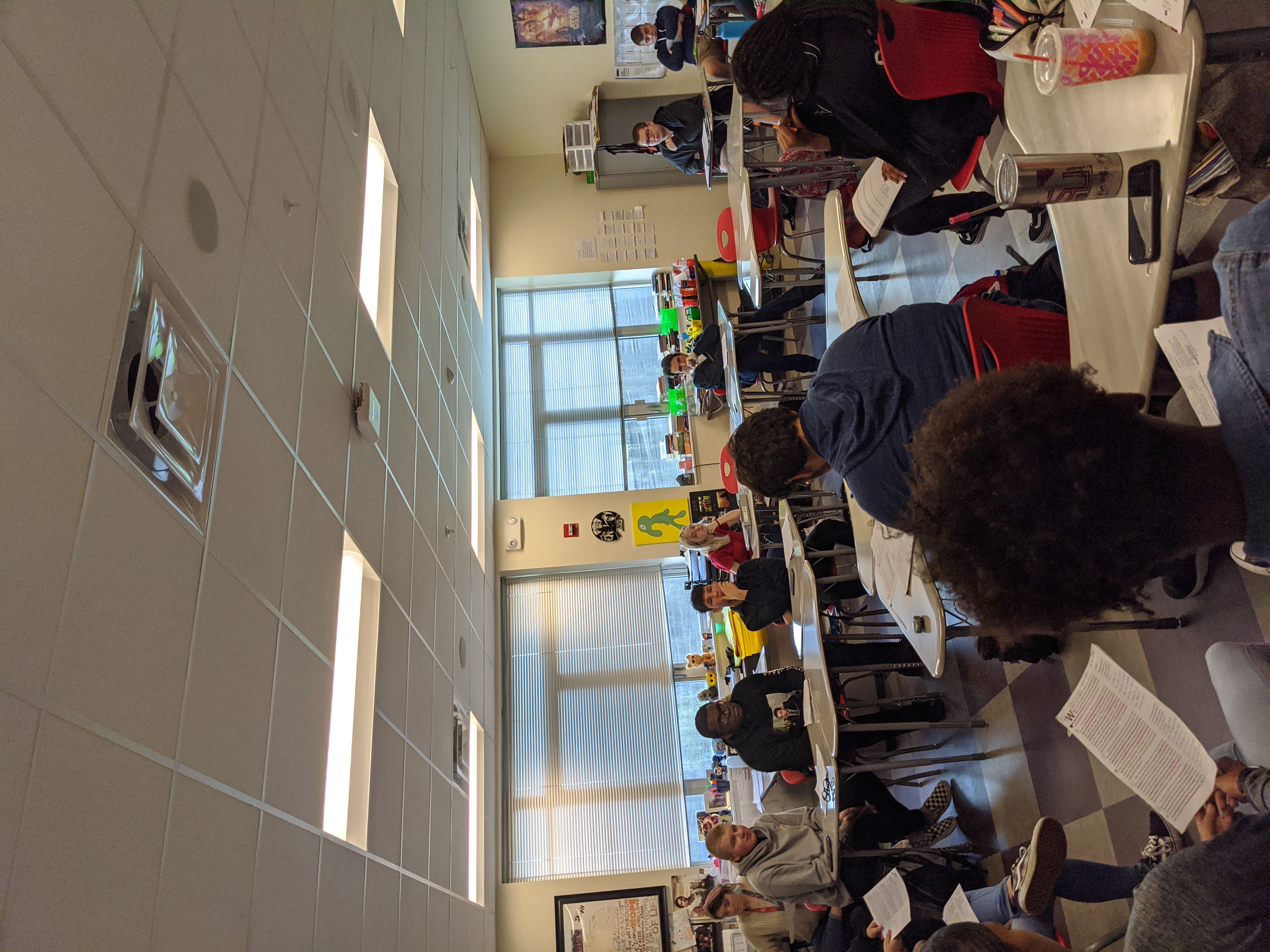 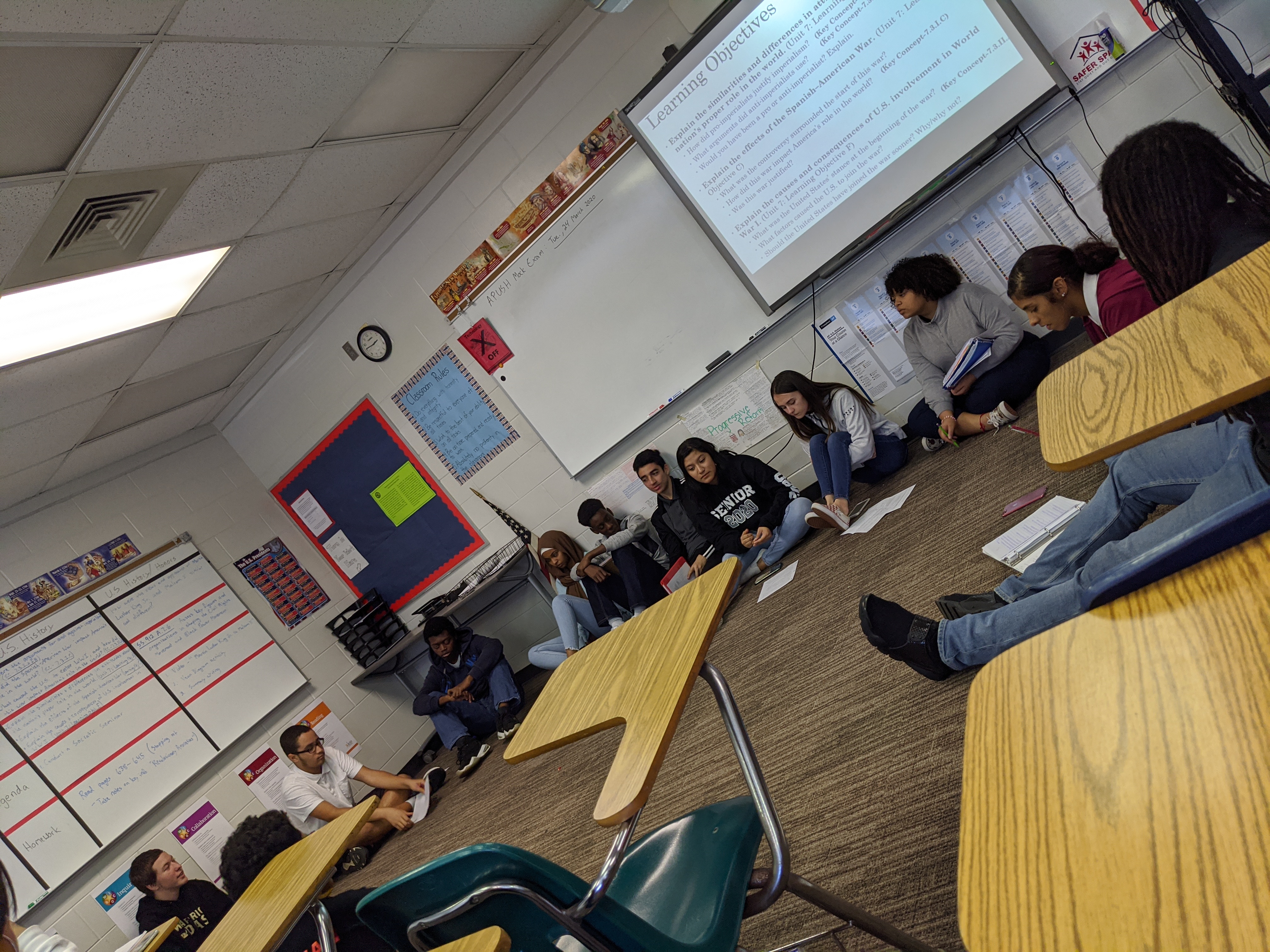 Focused Note Taking
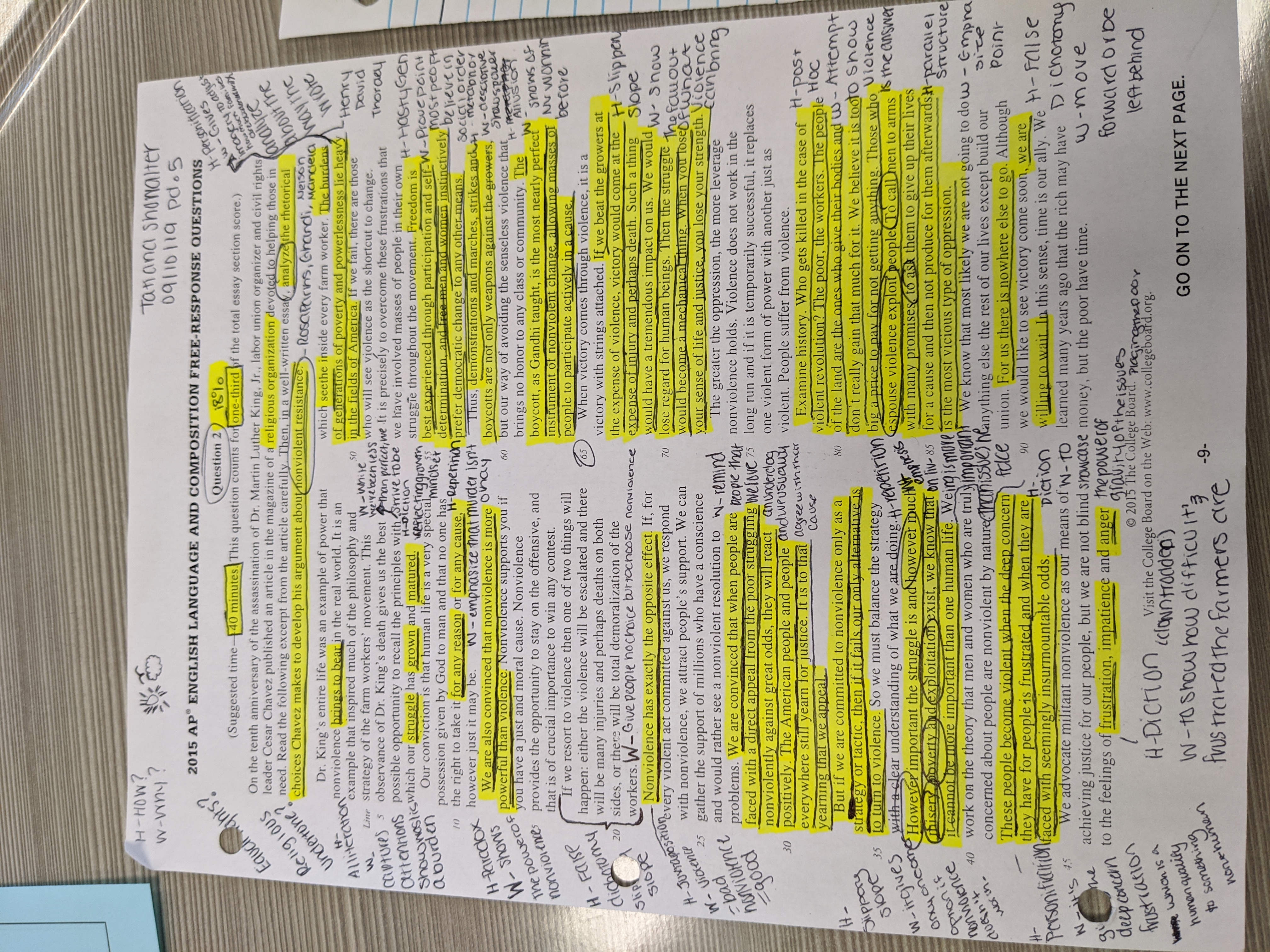 Collaborative Study Groups
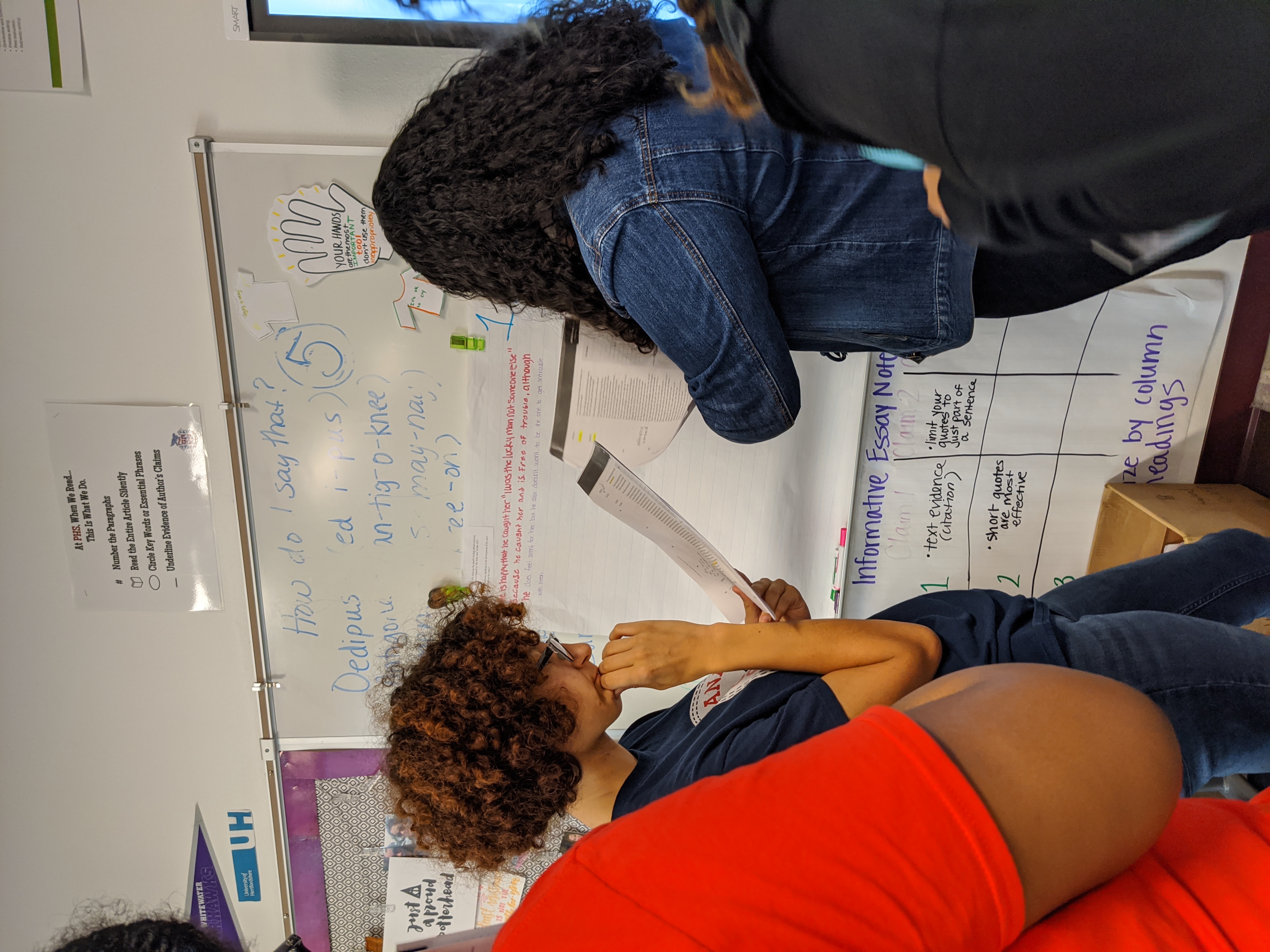 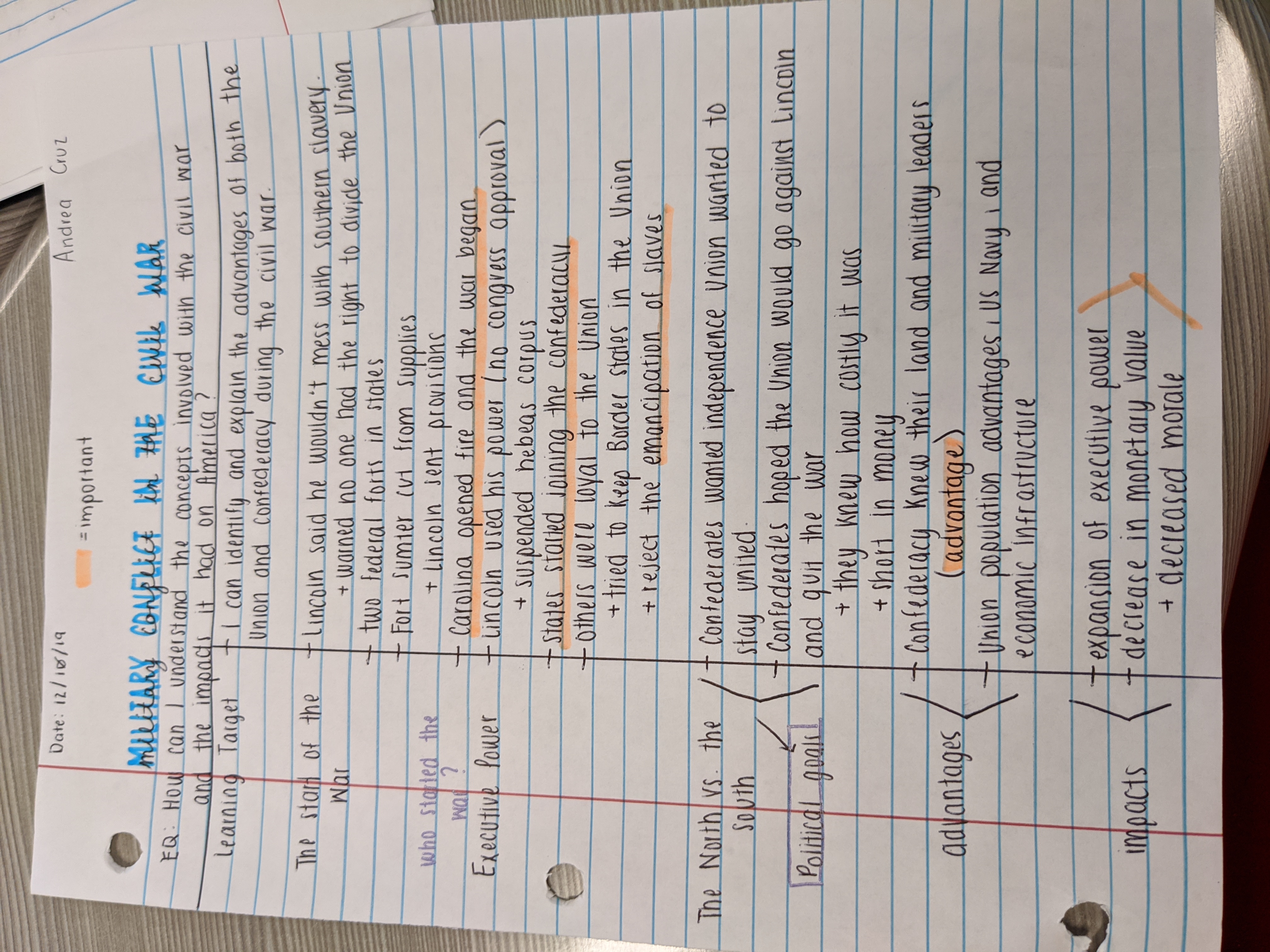 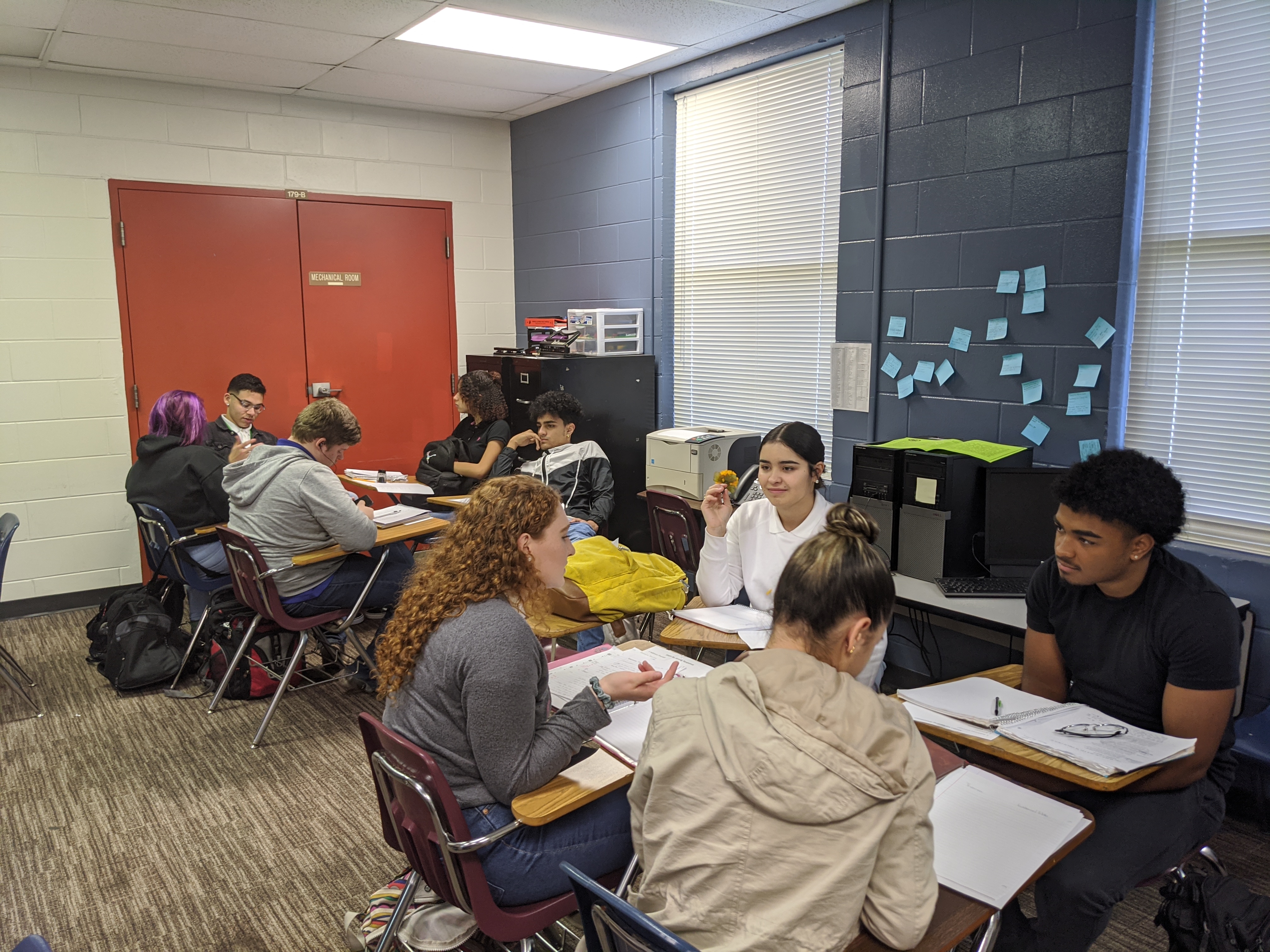 Text Marking and Annotating
Gallery Walk
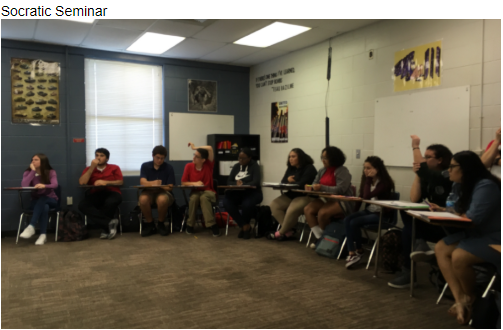 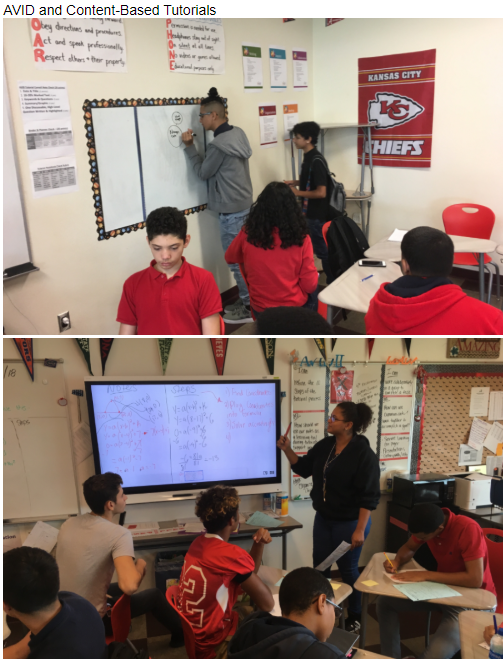 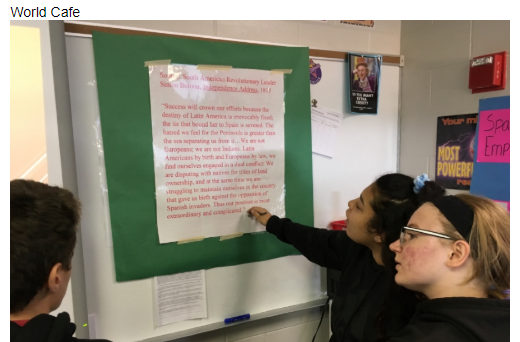 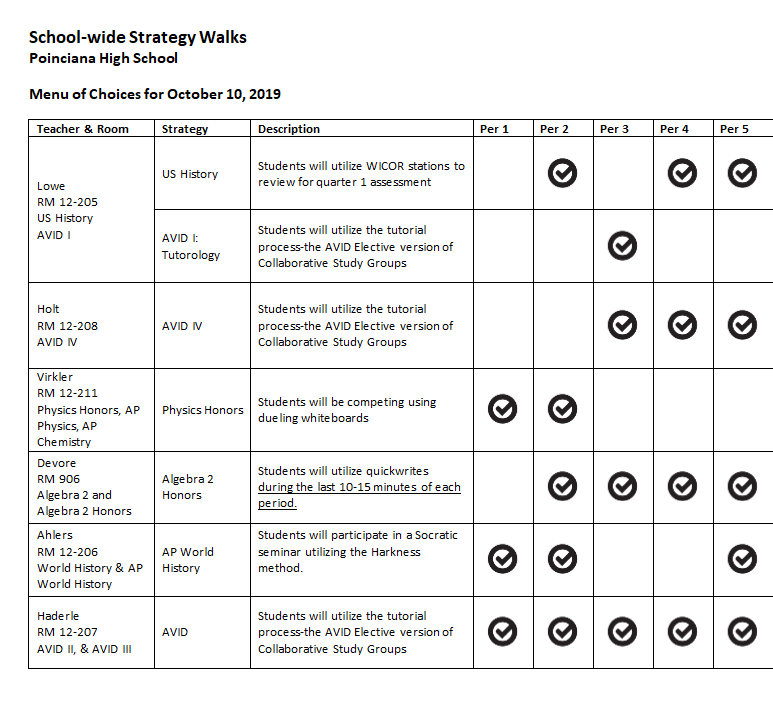 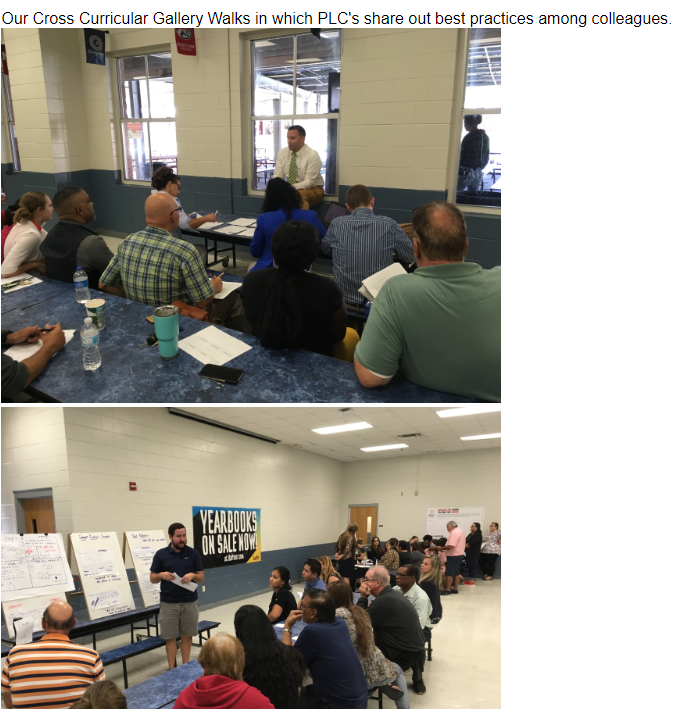 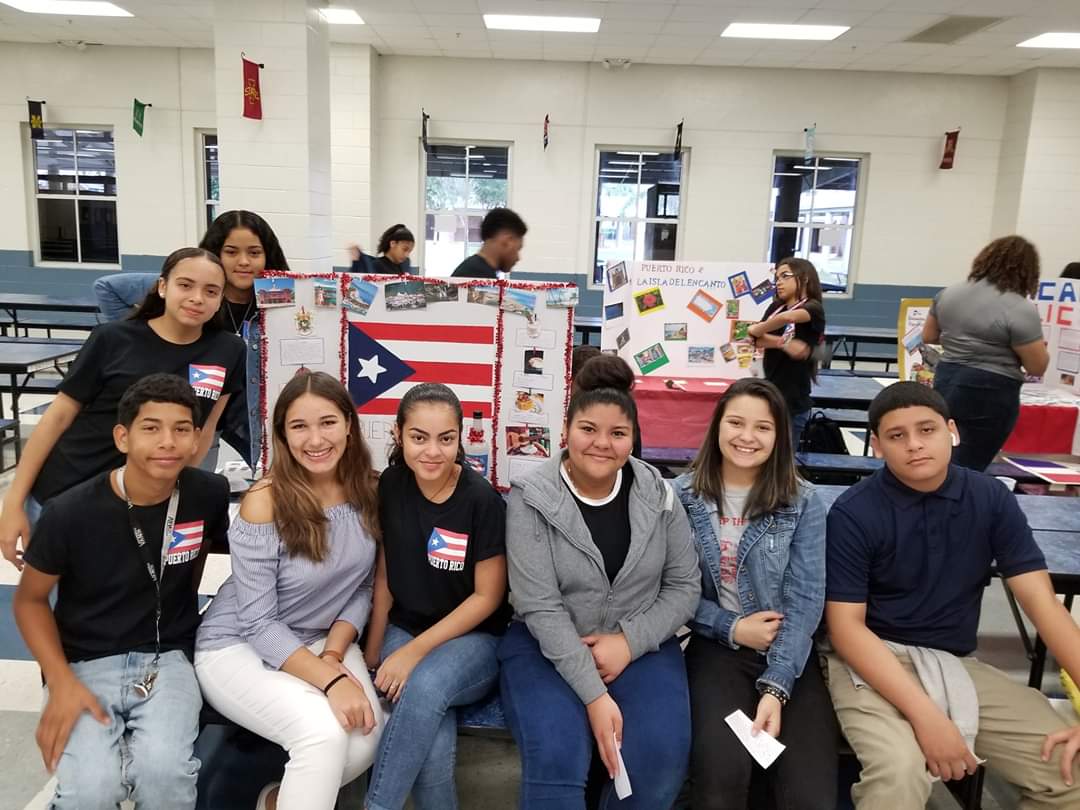 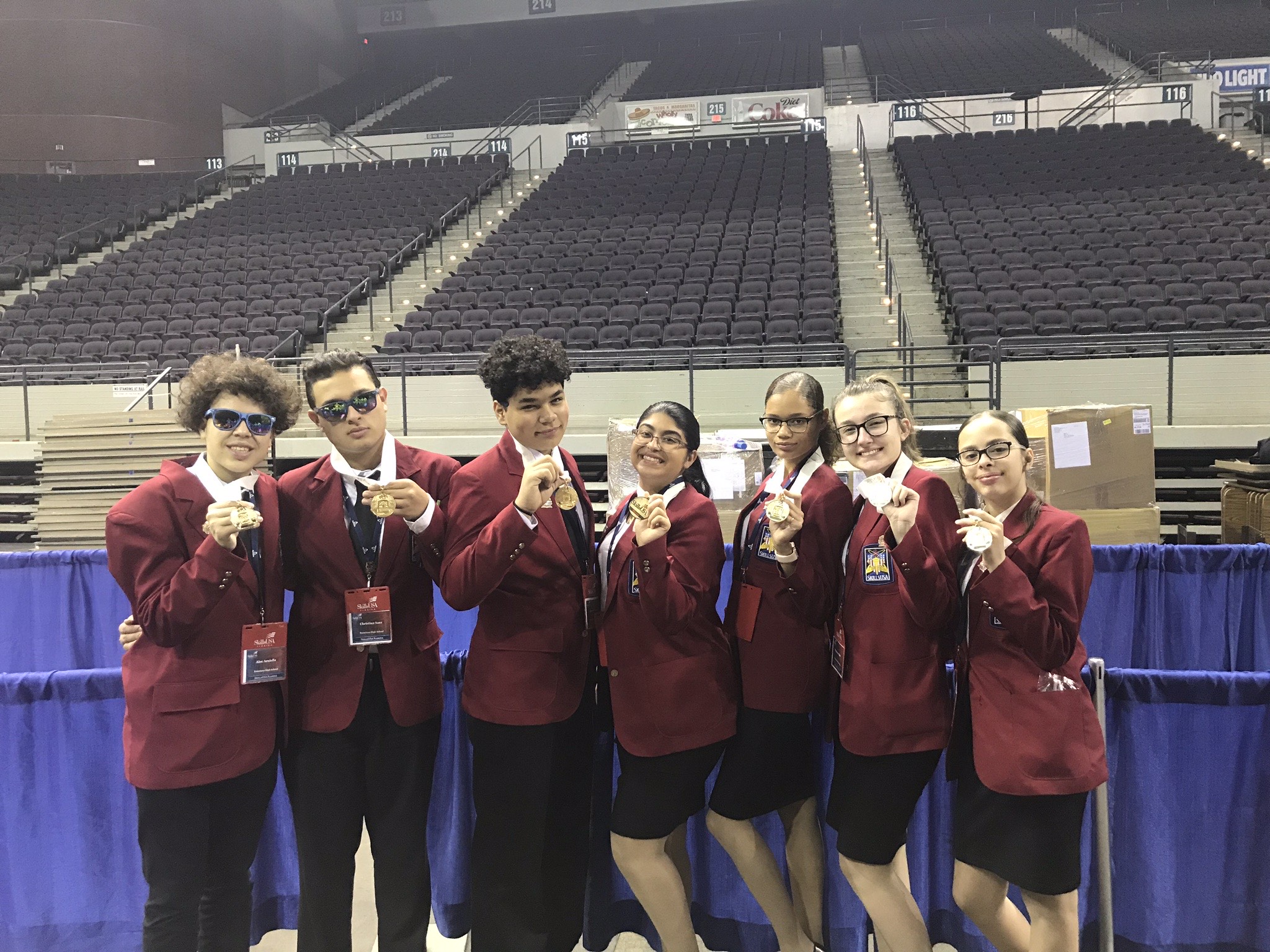 PHS Leadership
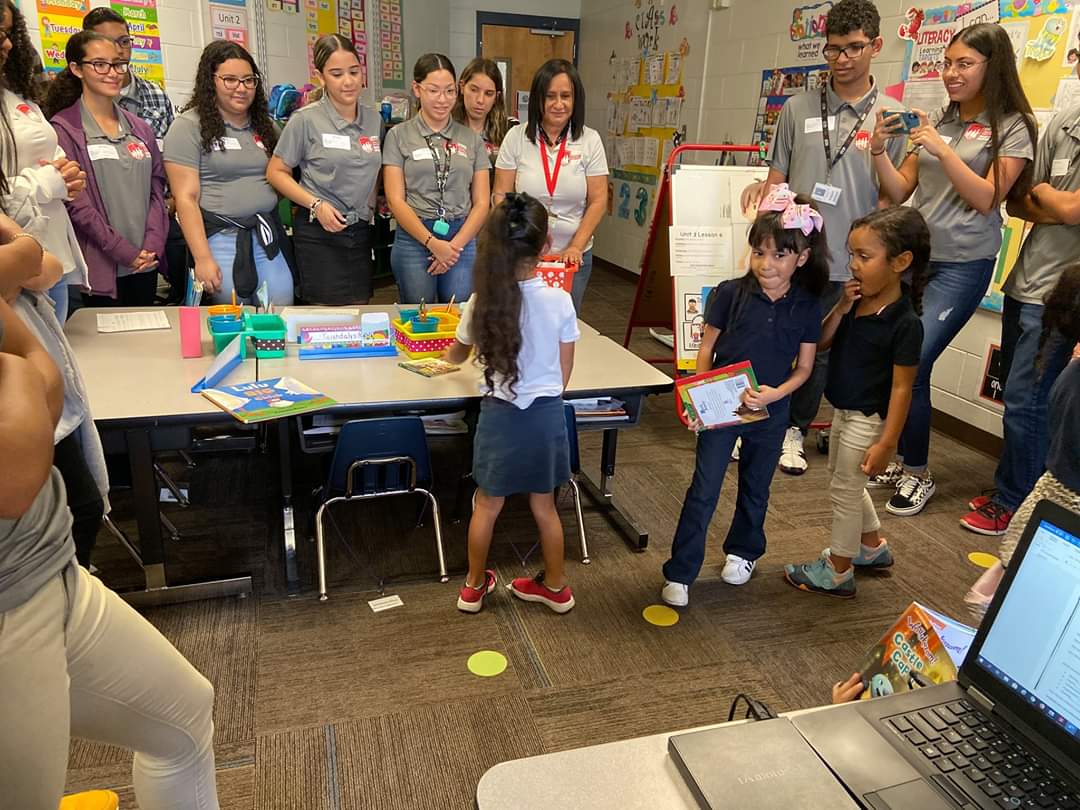 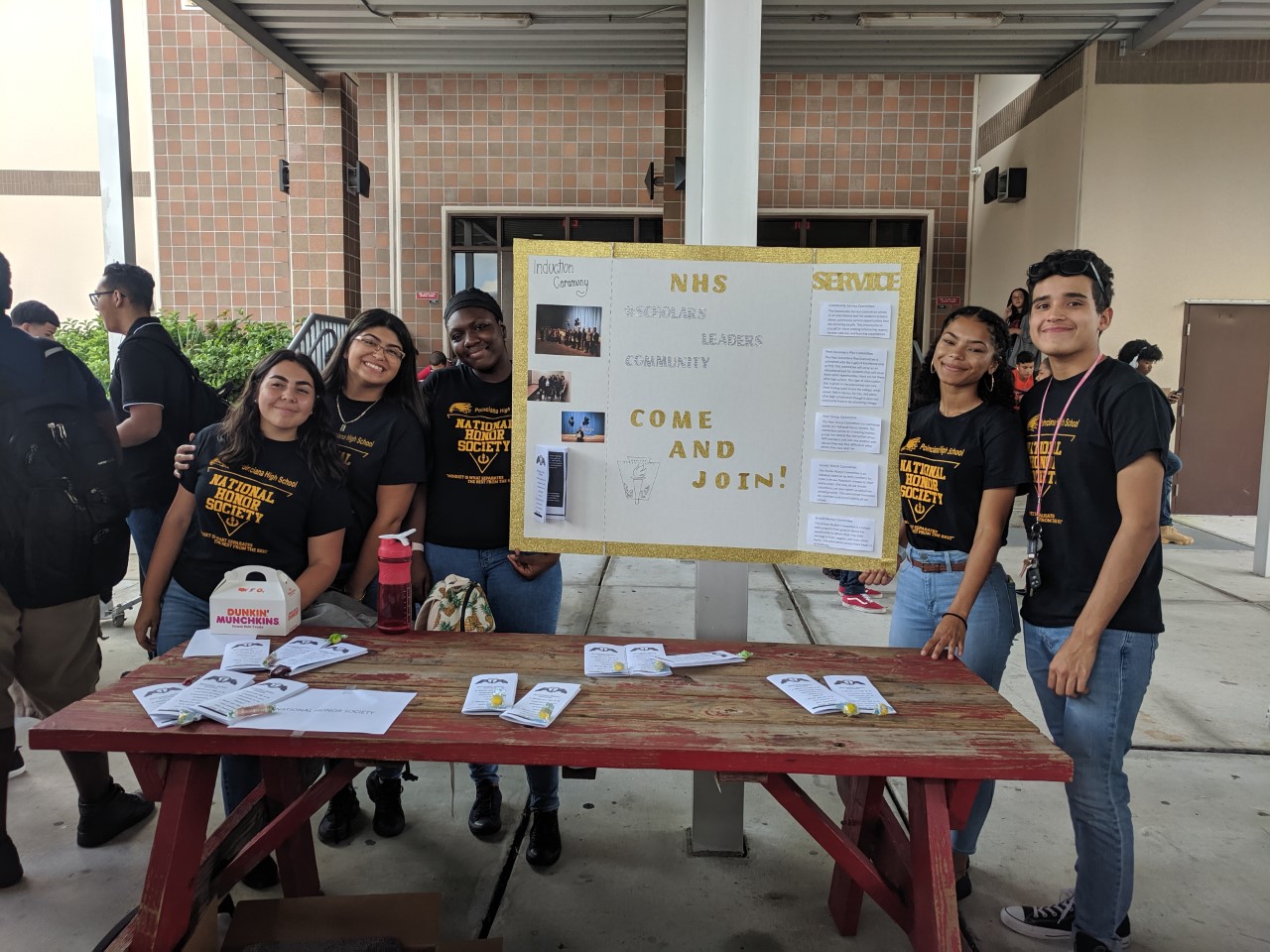 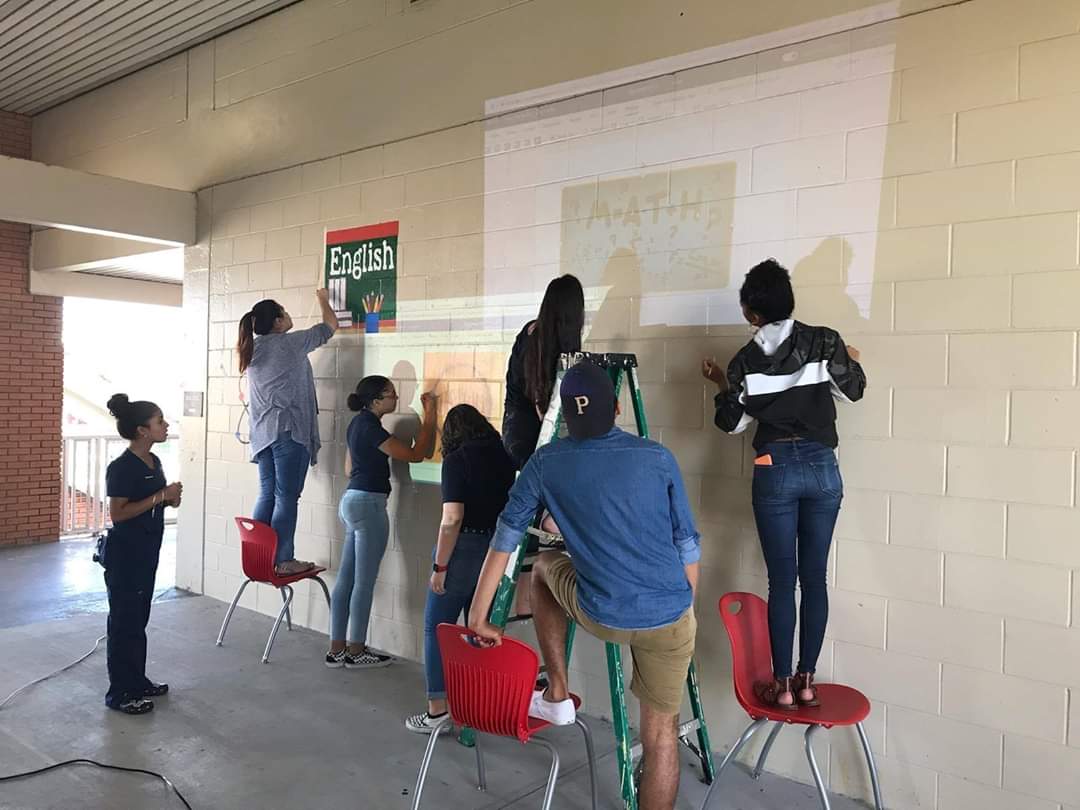 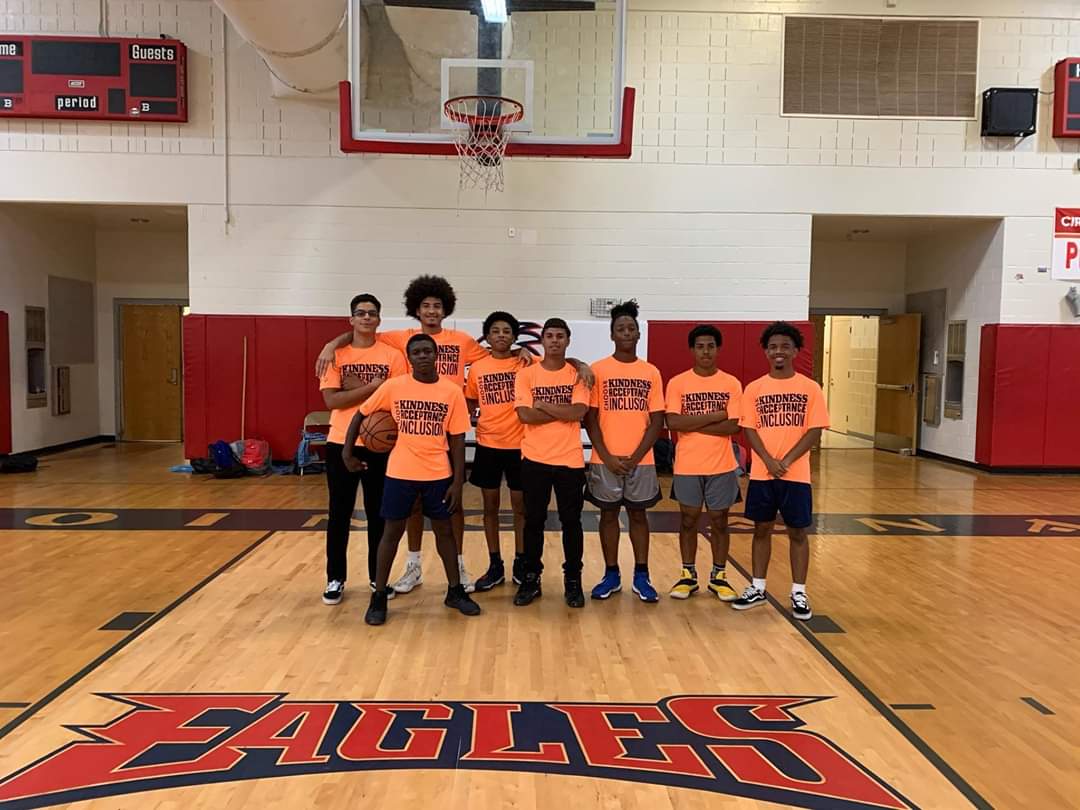 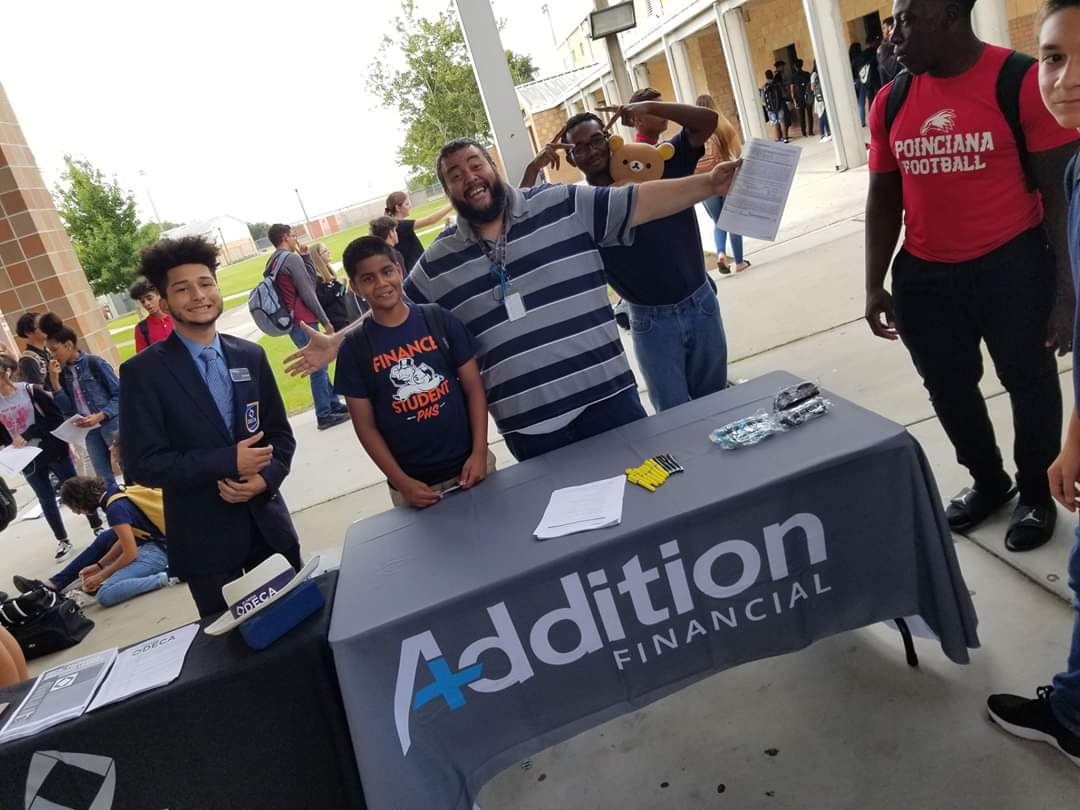 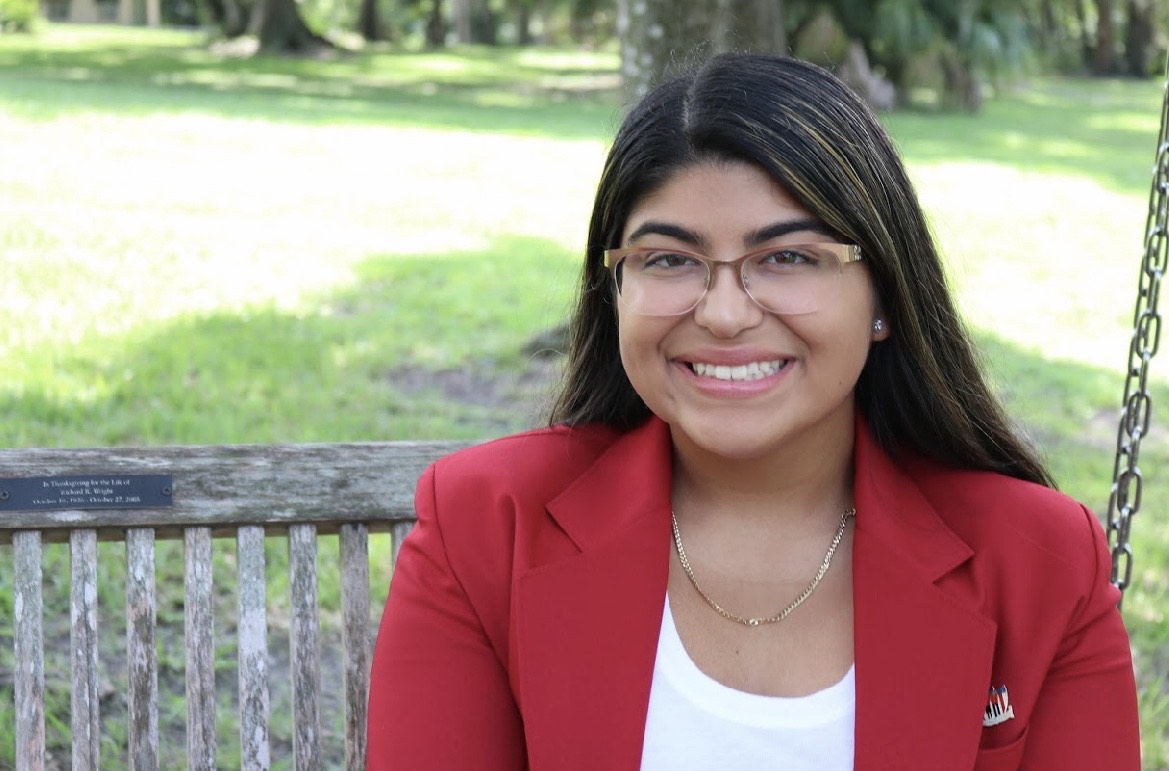 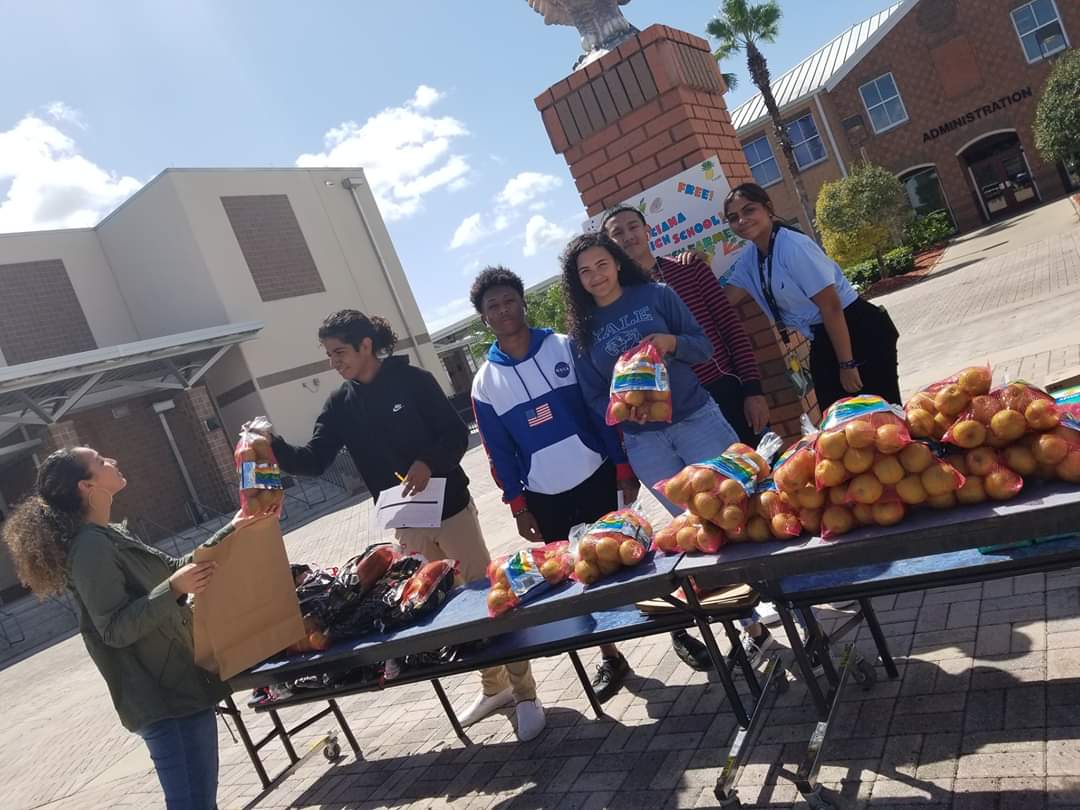 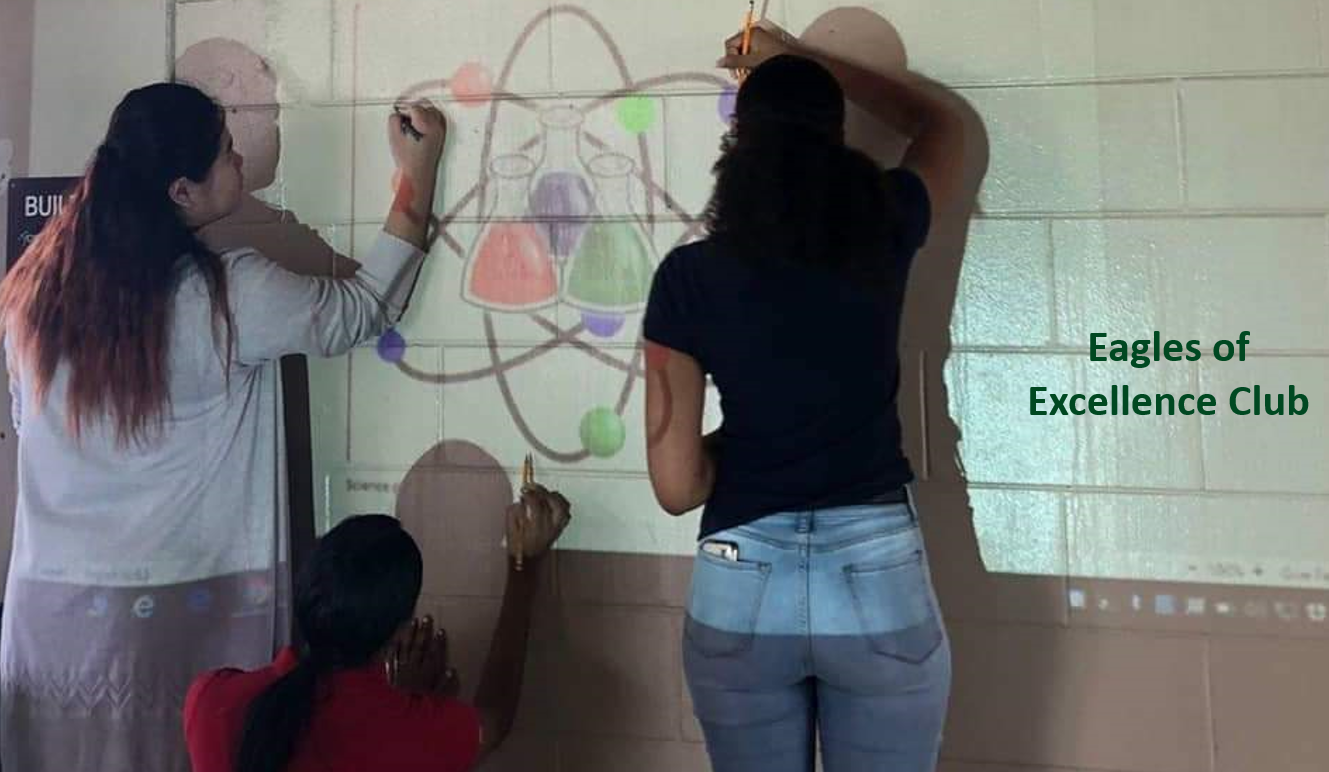 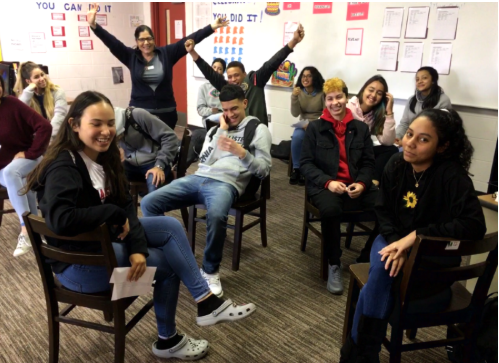 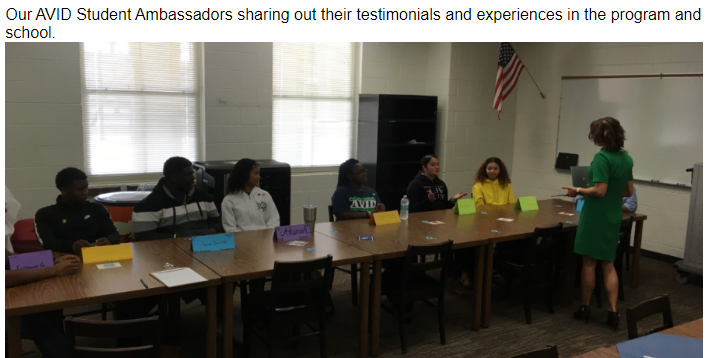 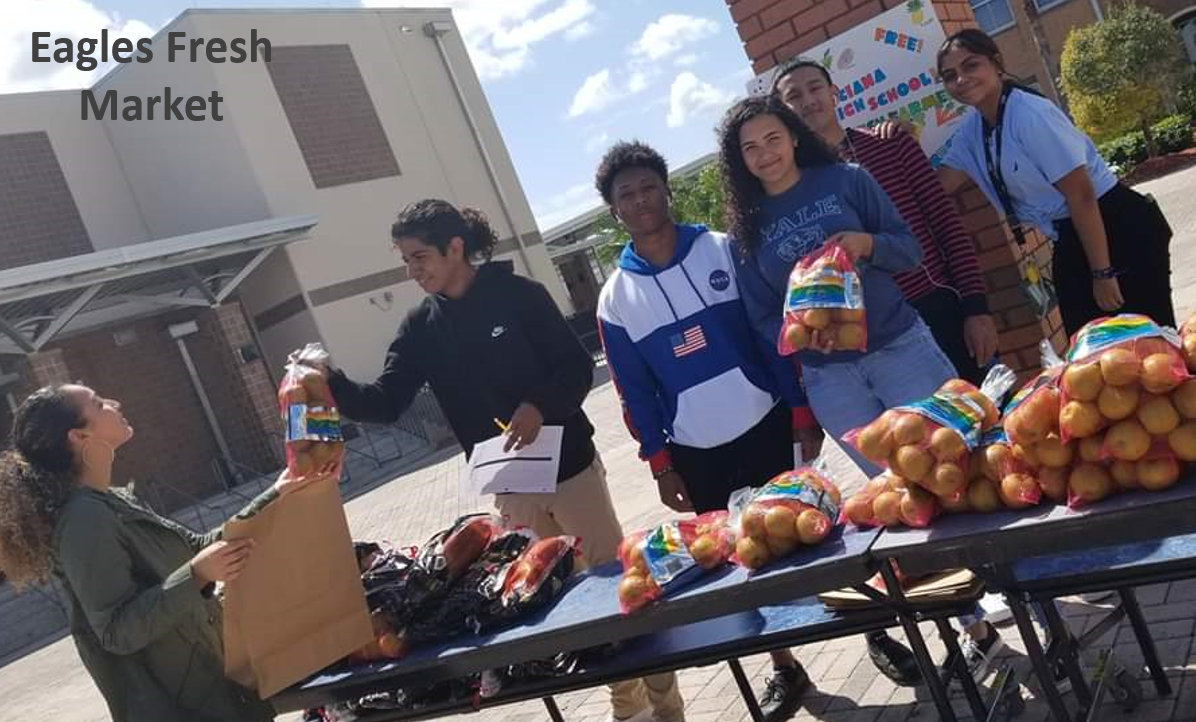 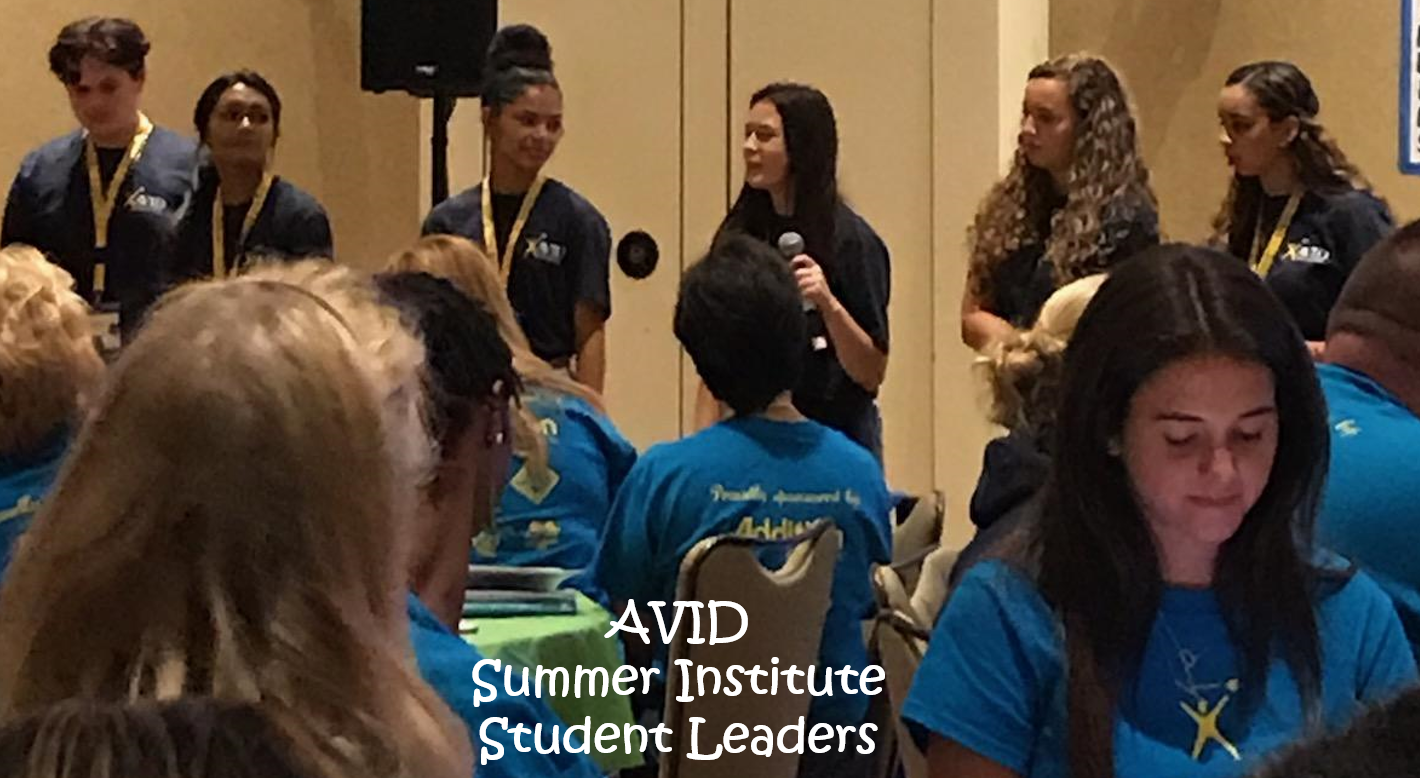 PHS Culture
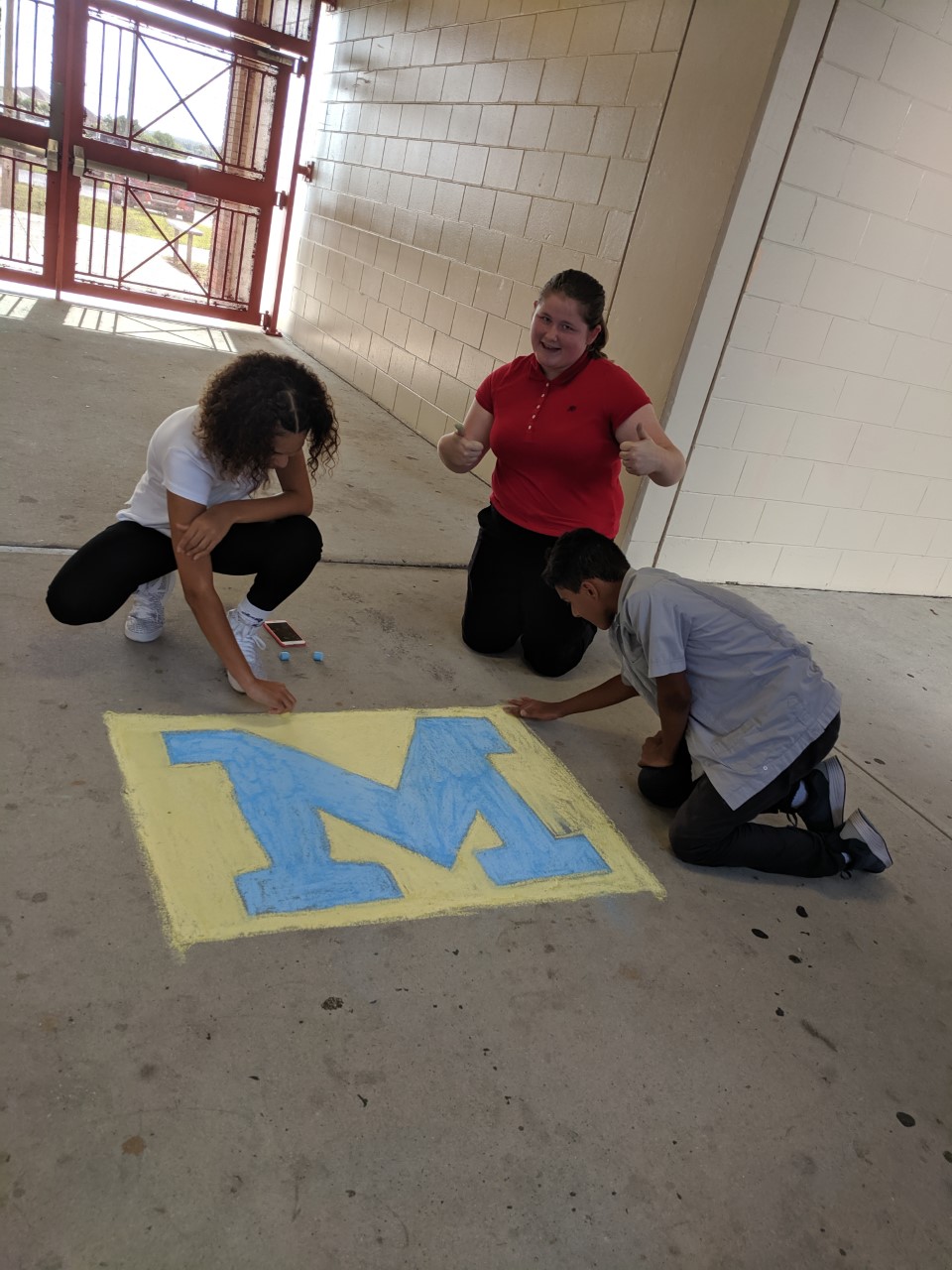 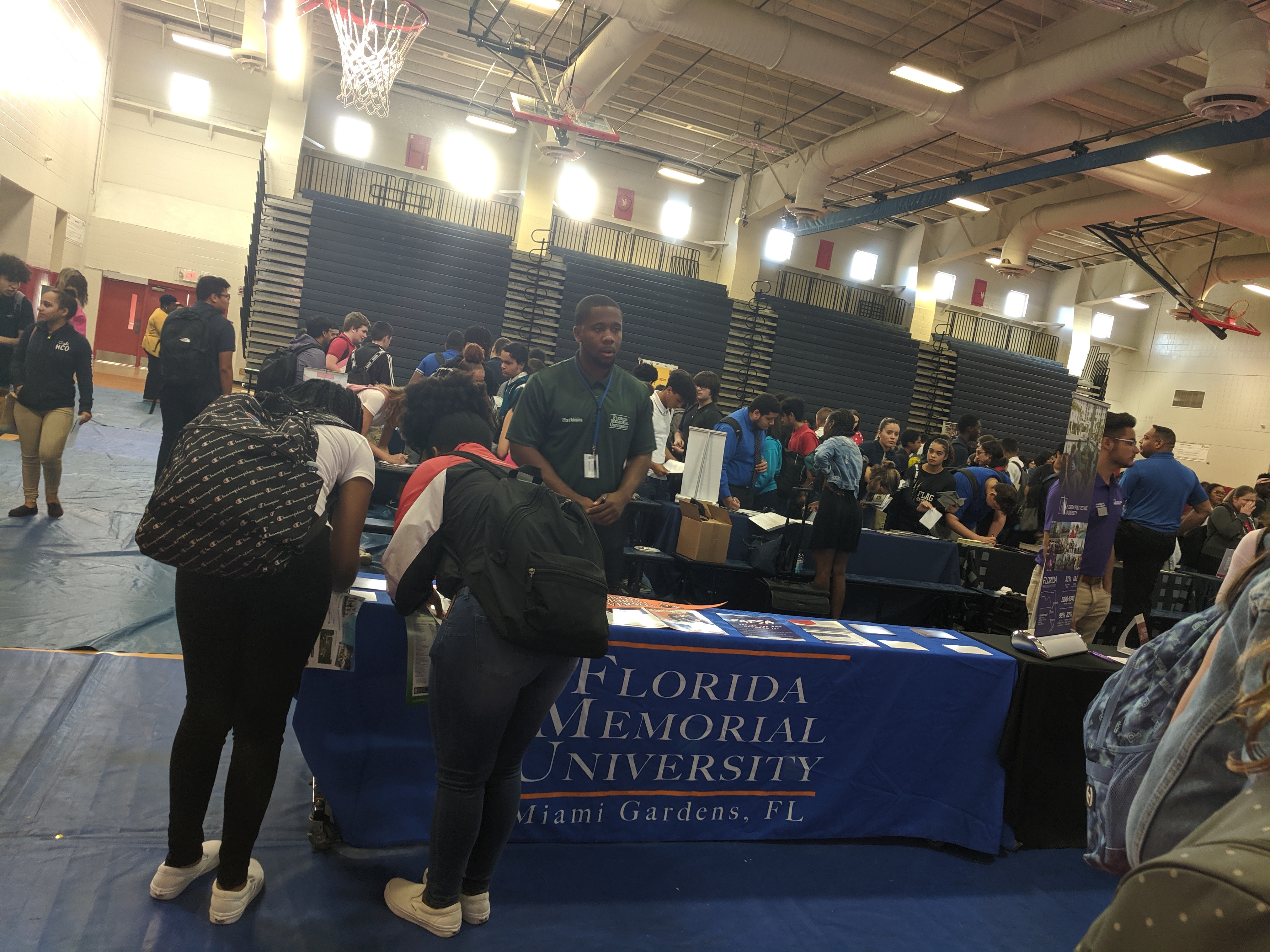 College Field Trips
USF Guest Speaker
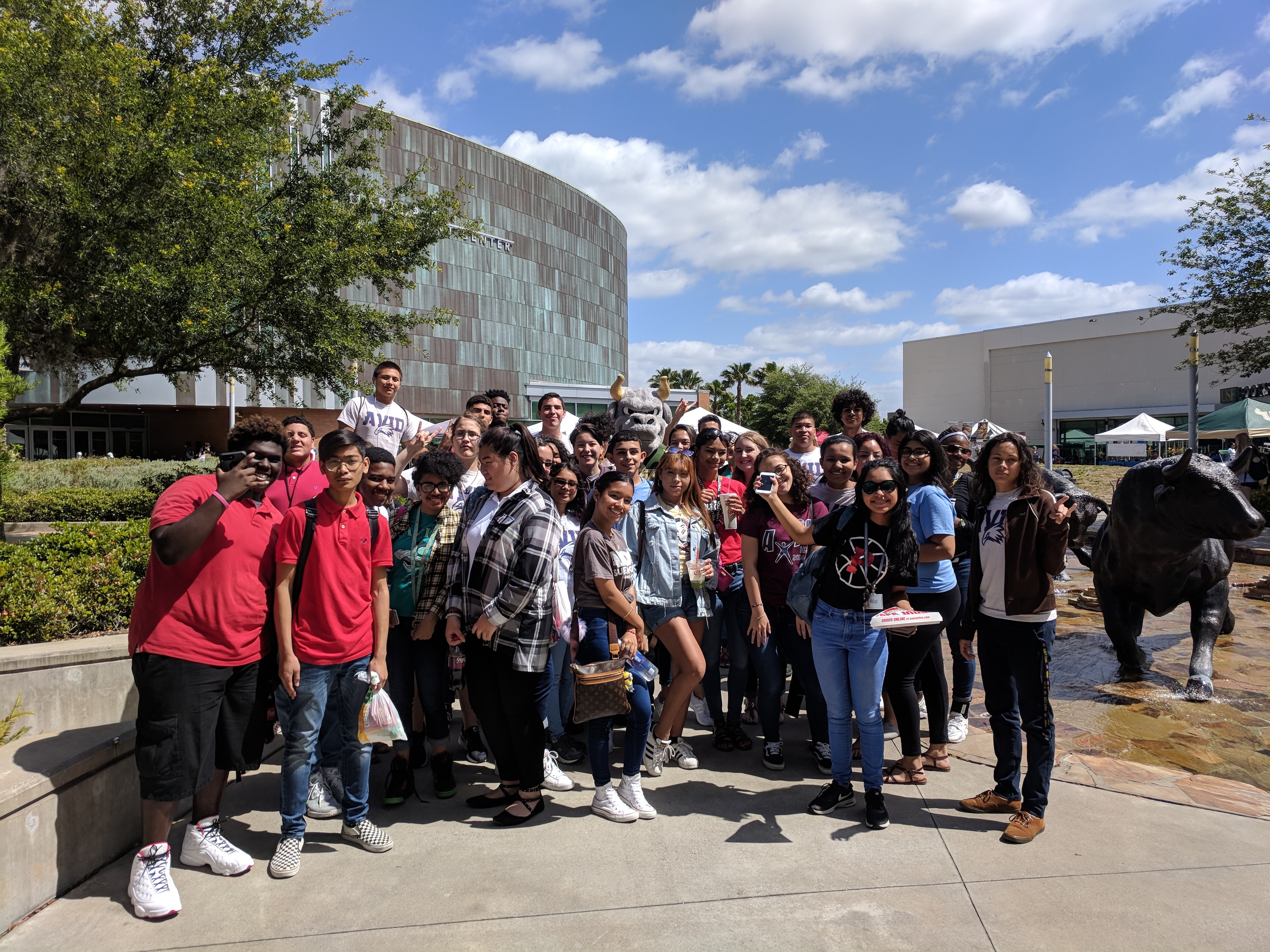 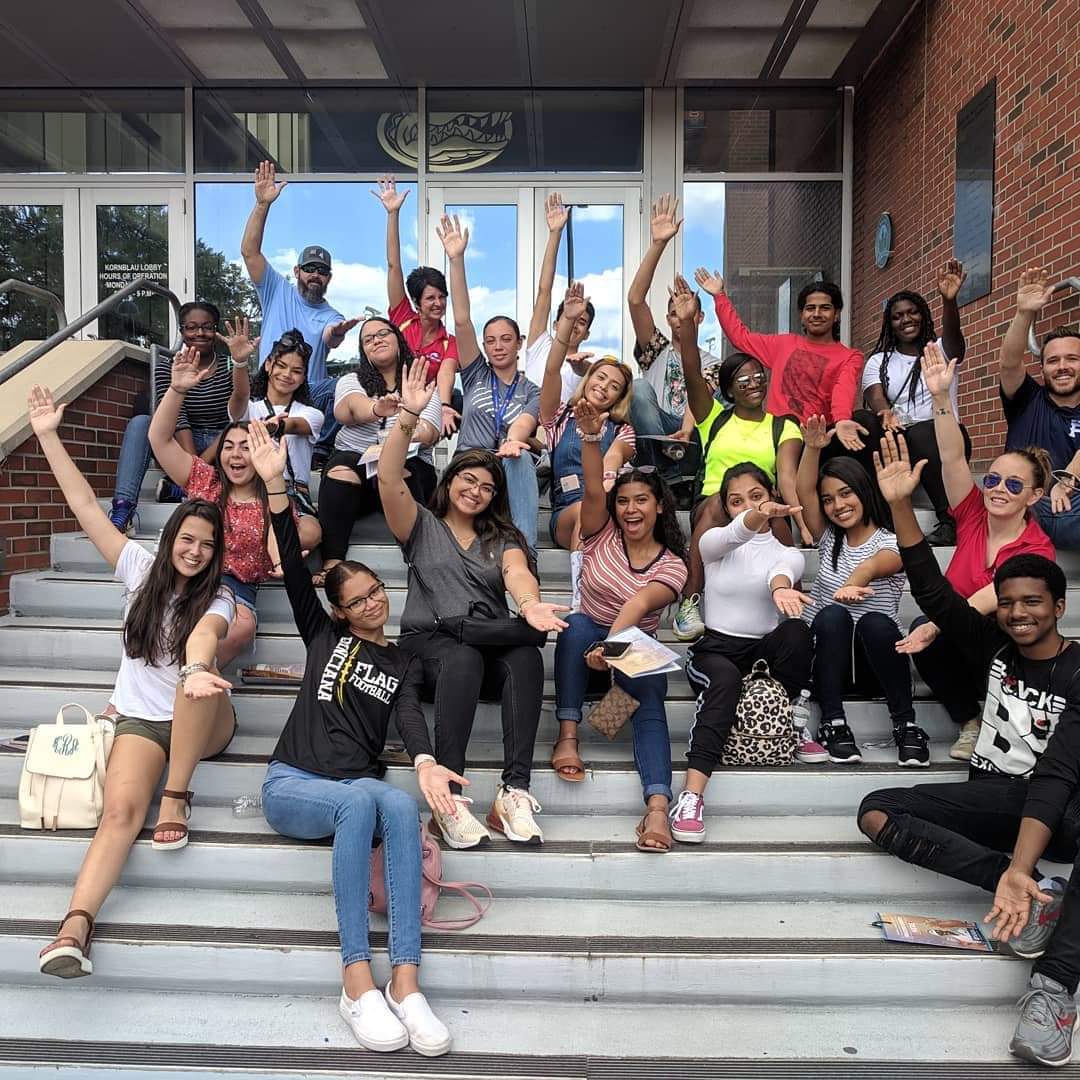 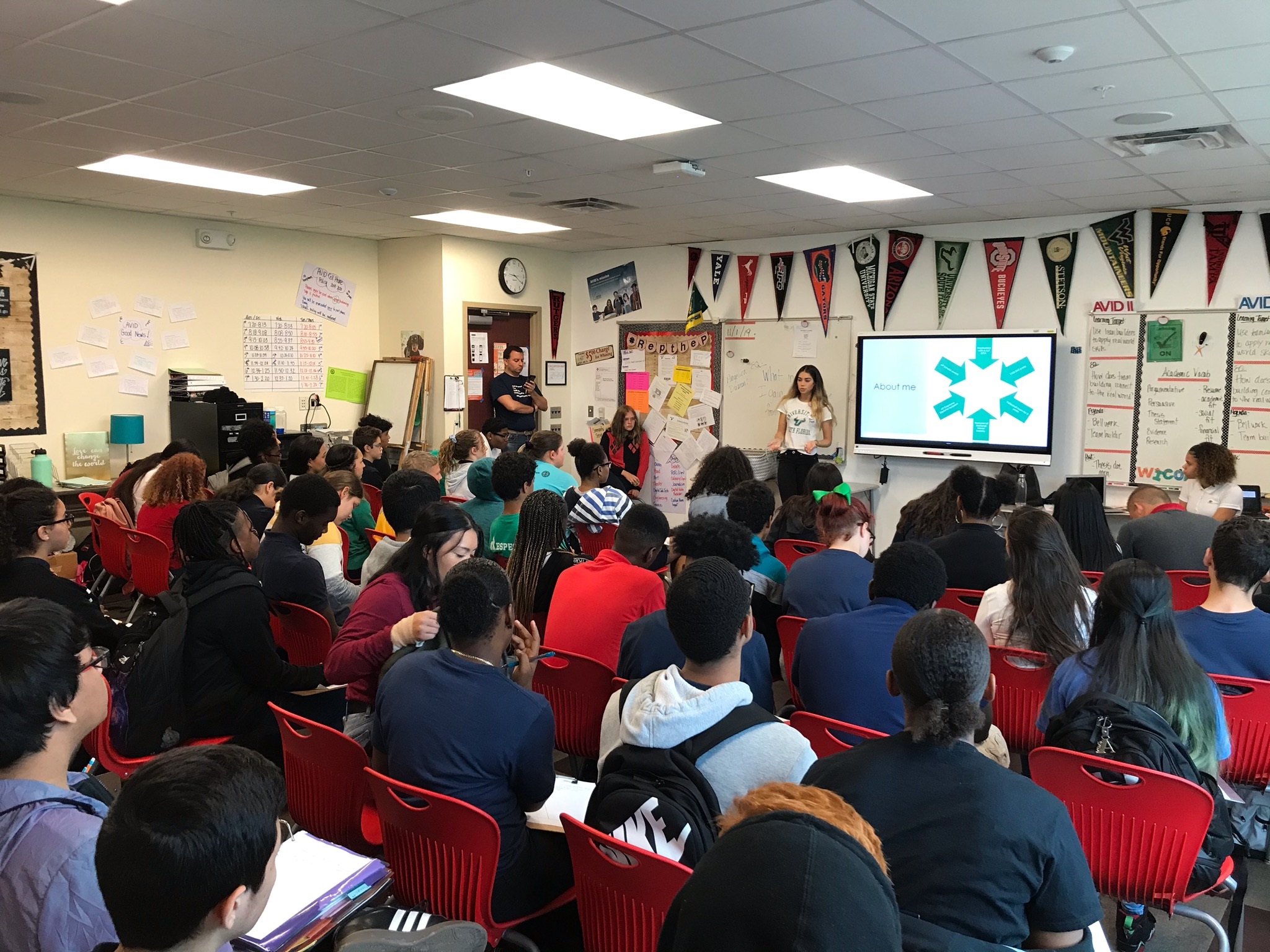 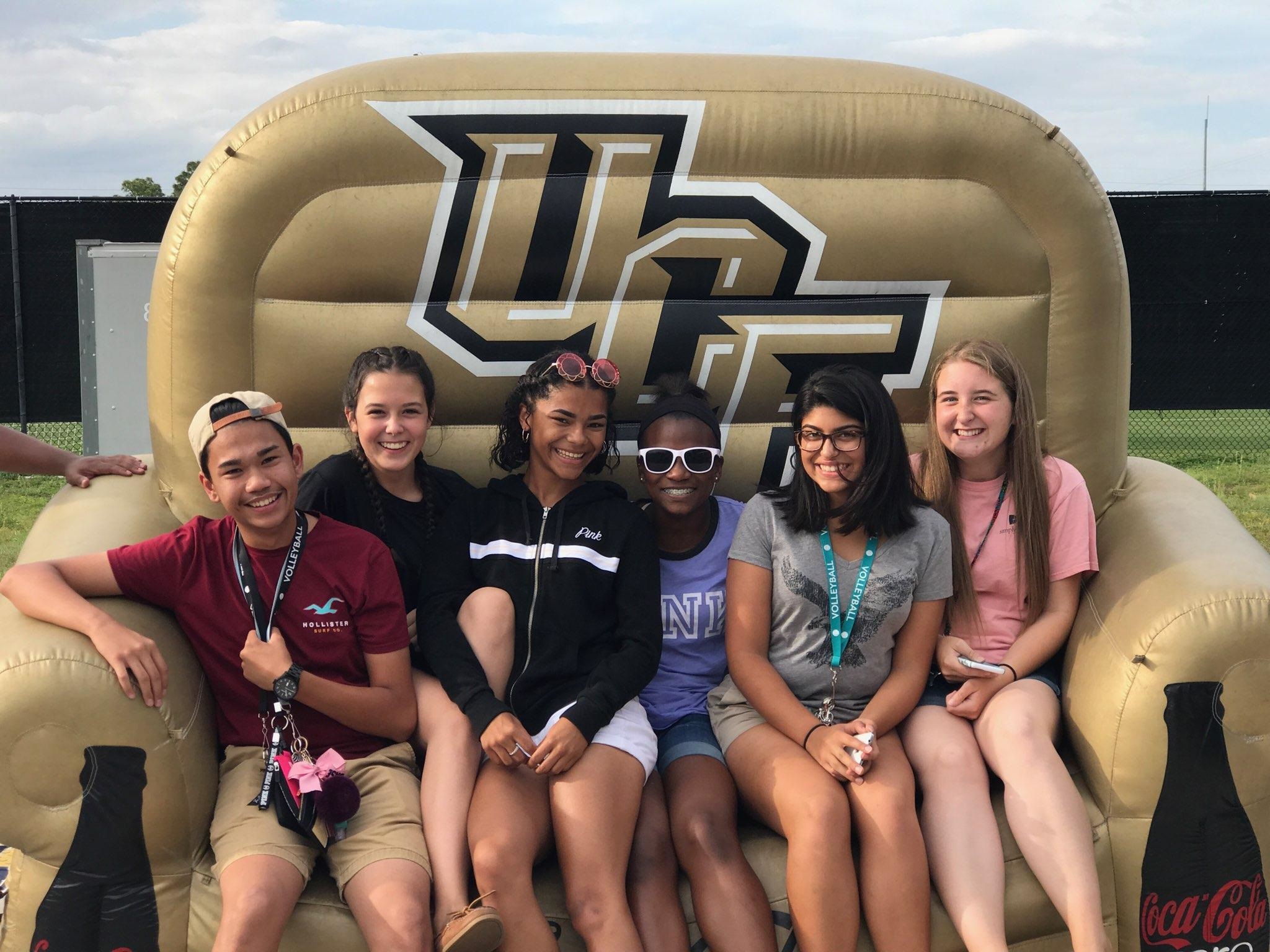 College Week and College Fair
Yale Guest Speaker
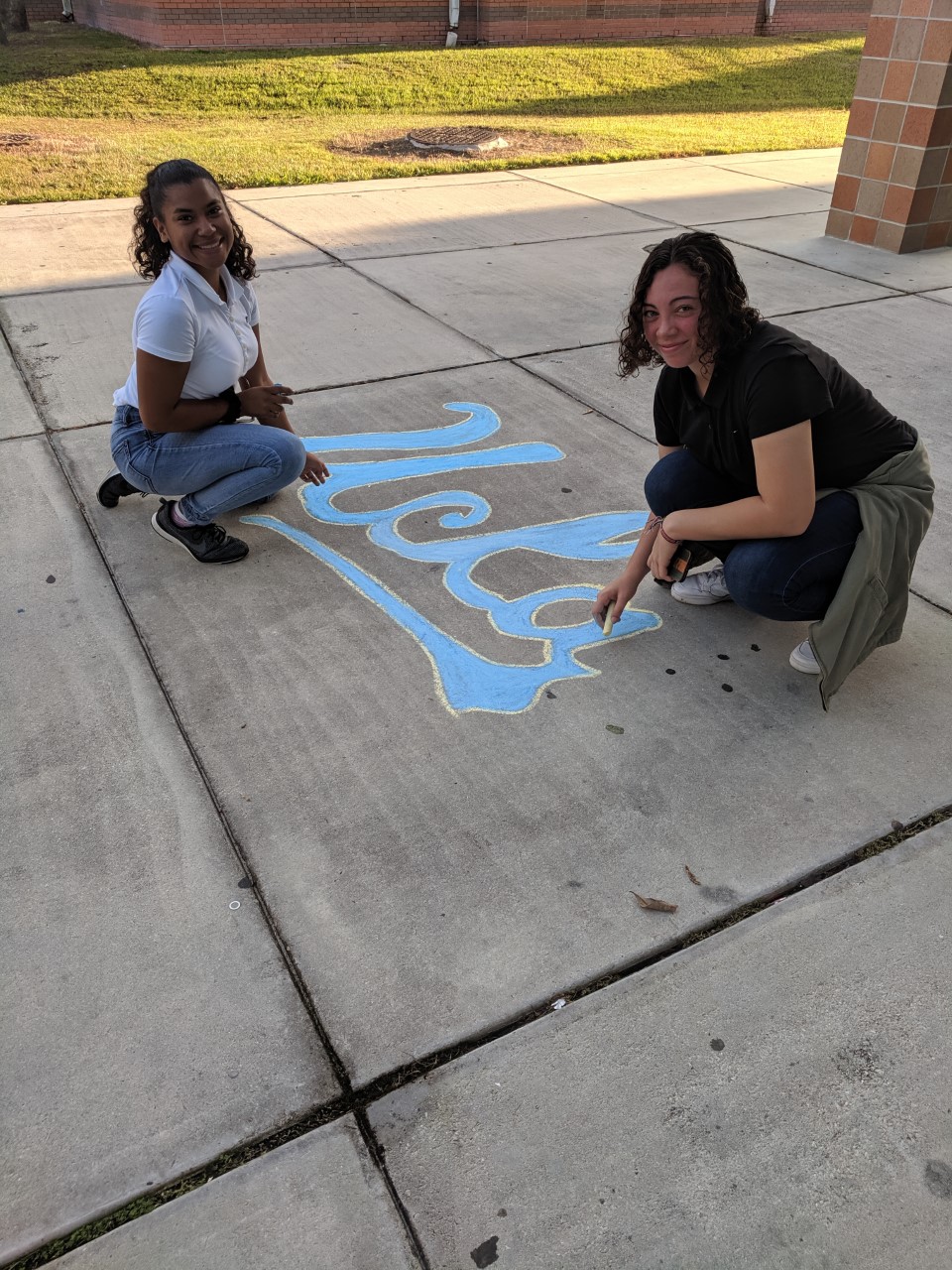 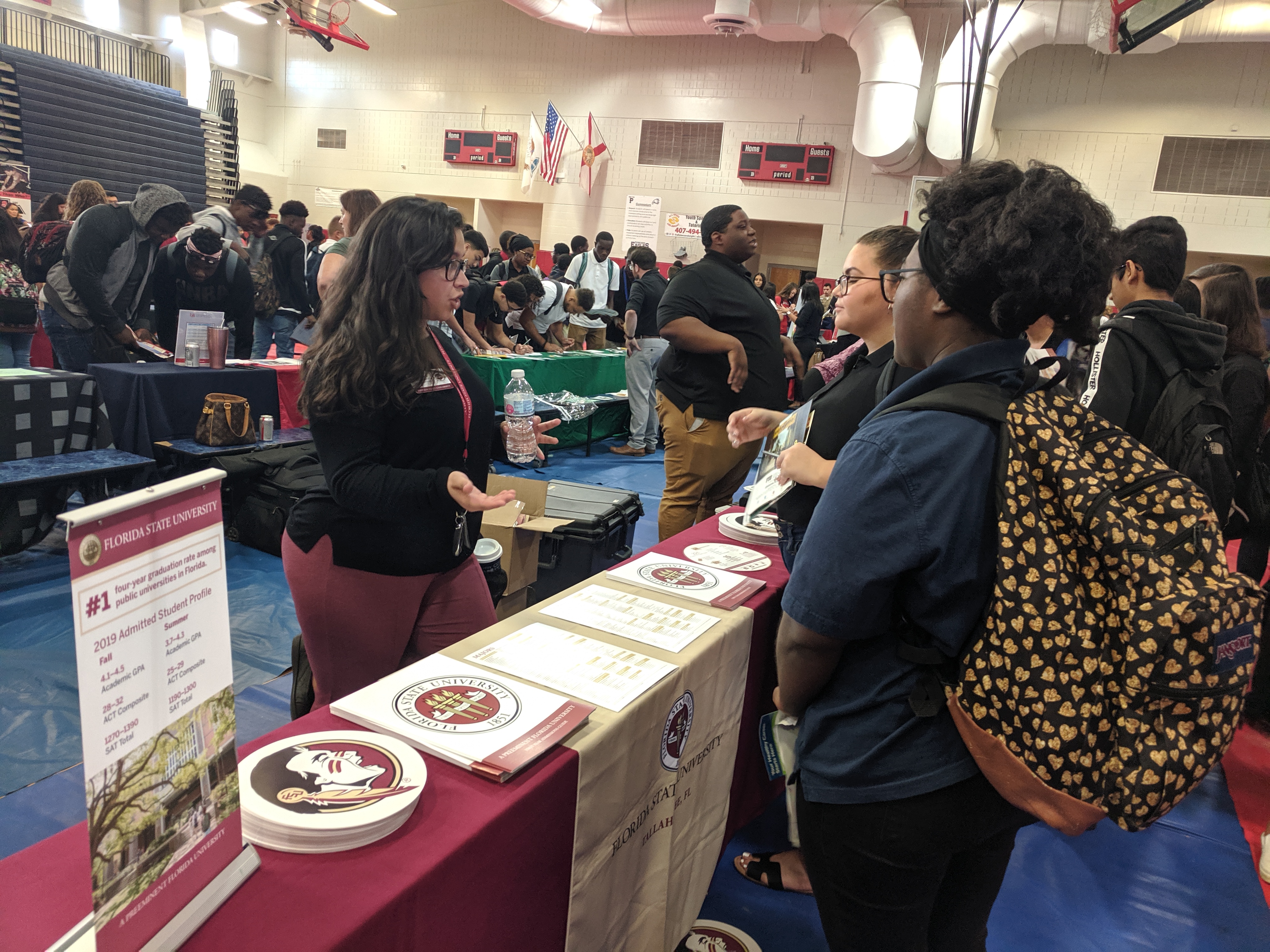 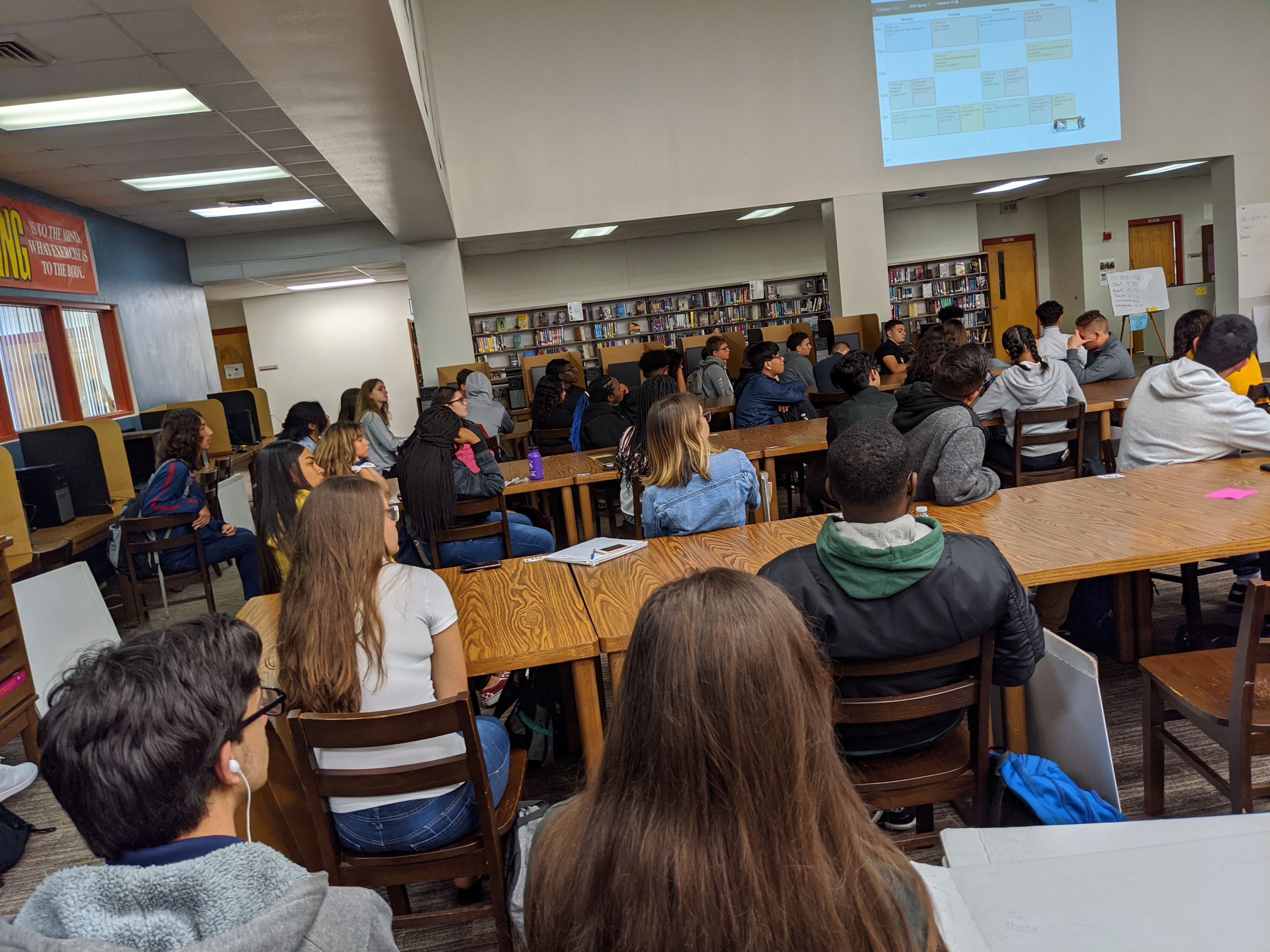 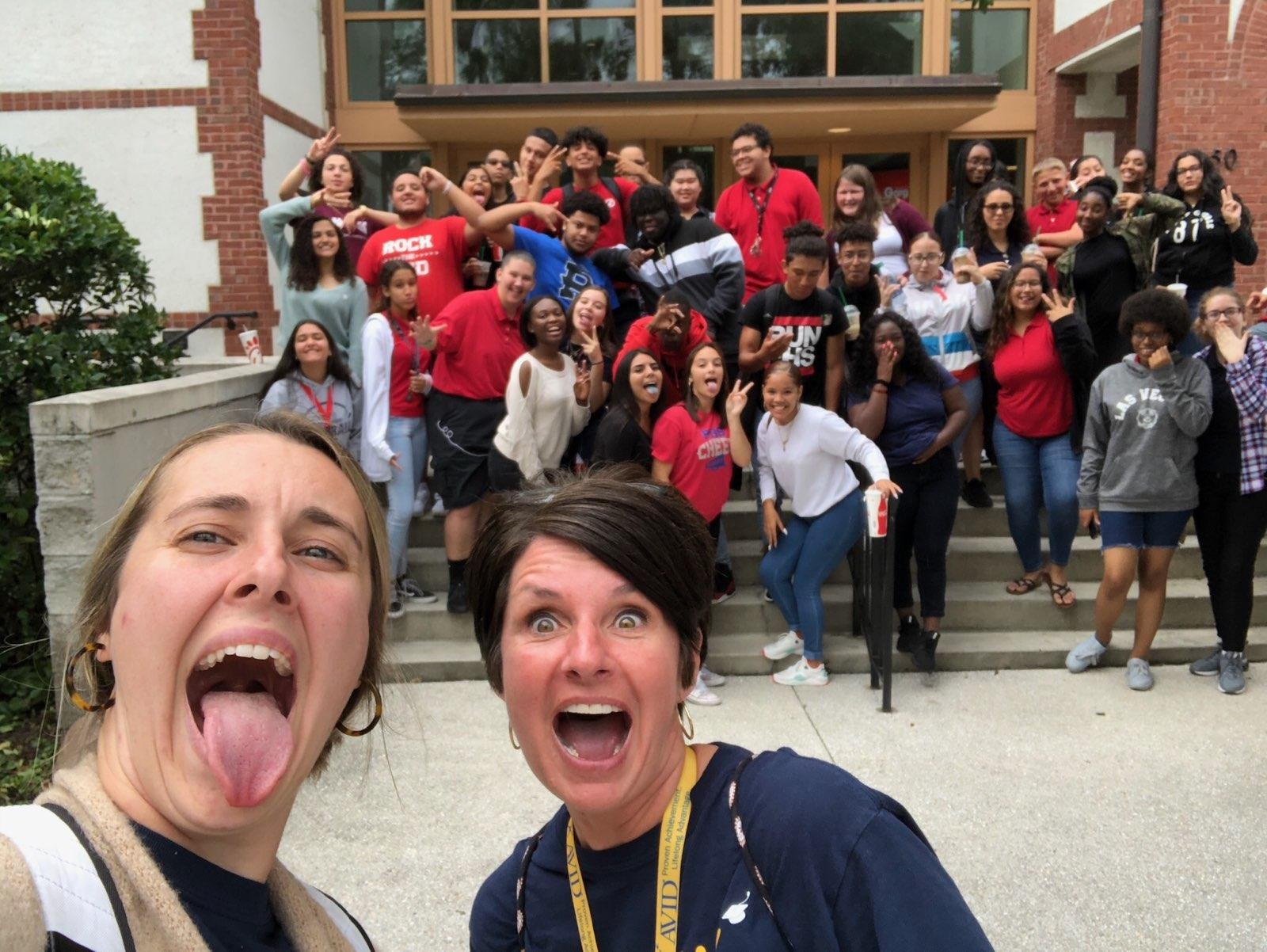 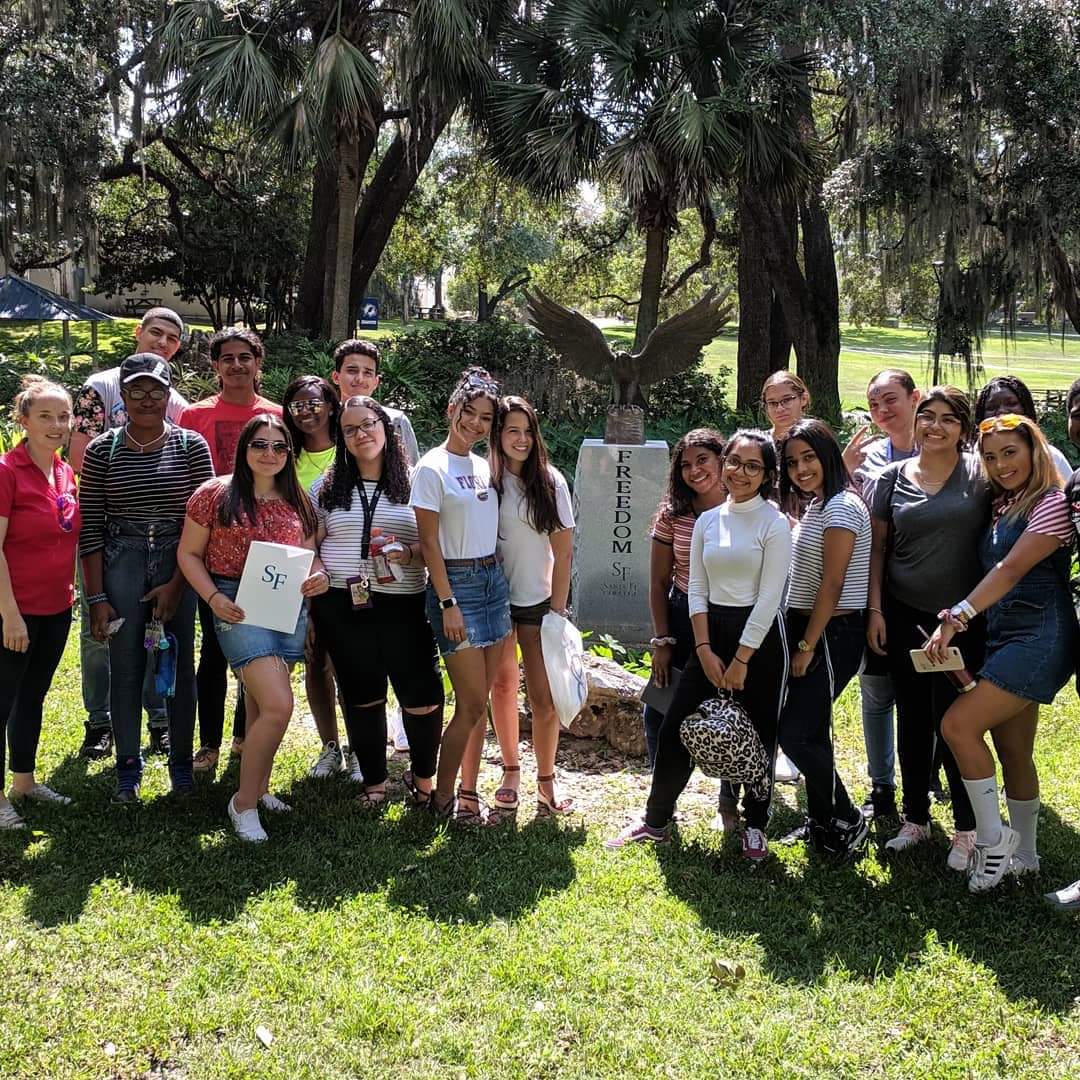 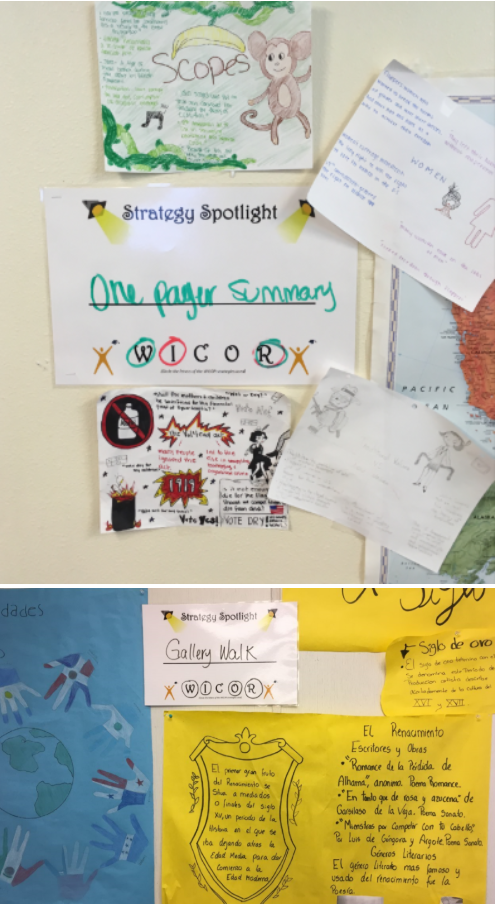 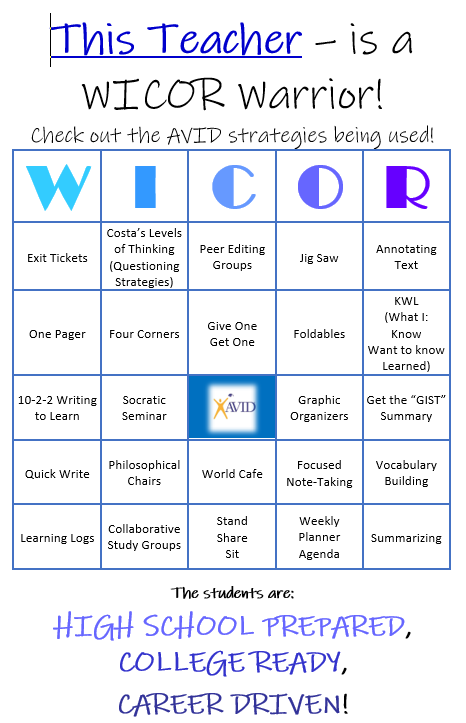 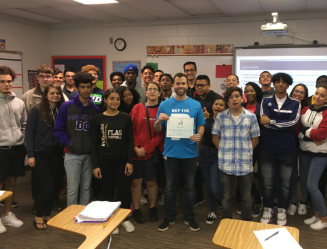 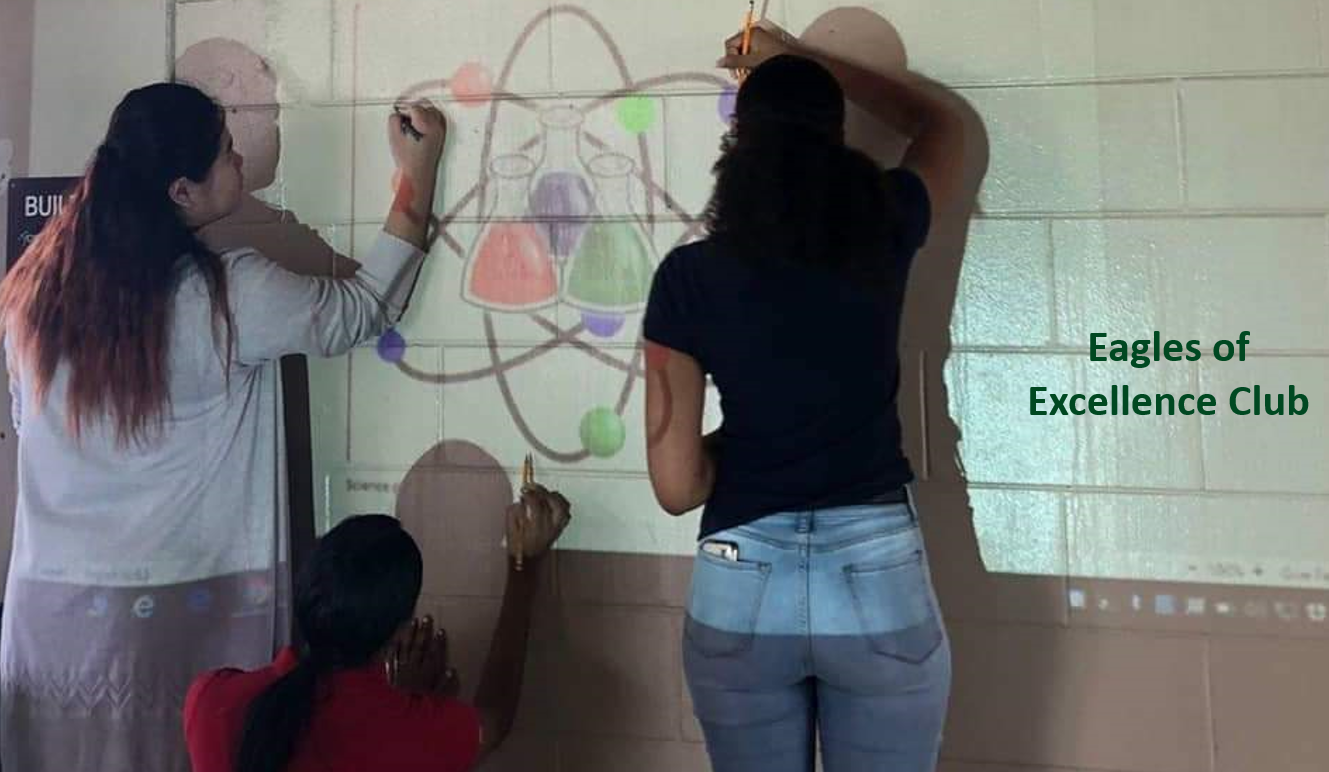 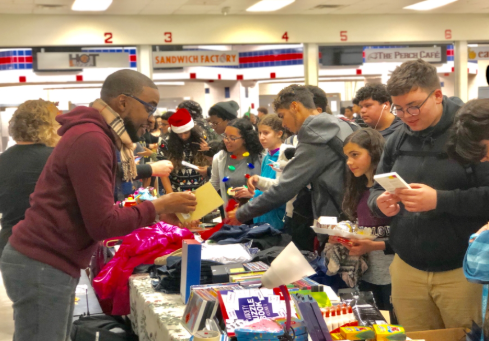 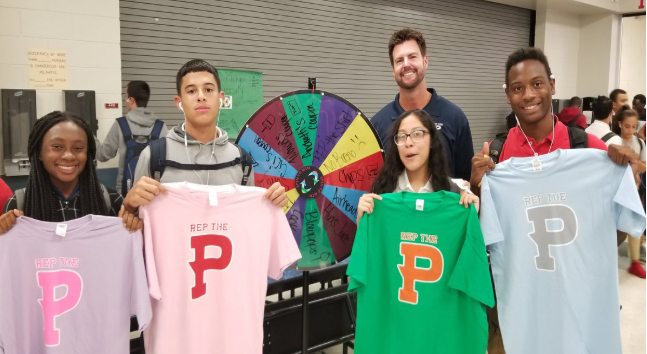 The Point is…Graduation
AP Enrollment Over the Past 4 Years
Tracking FSA Data
[Speaker Notes: Drops due to math turnover rate and middle school schedules]
The Point is…
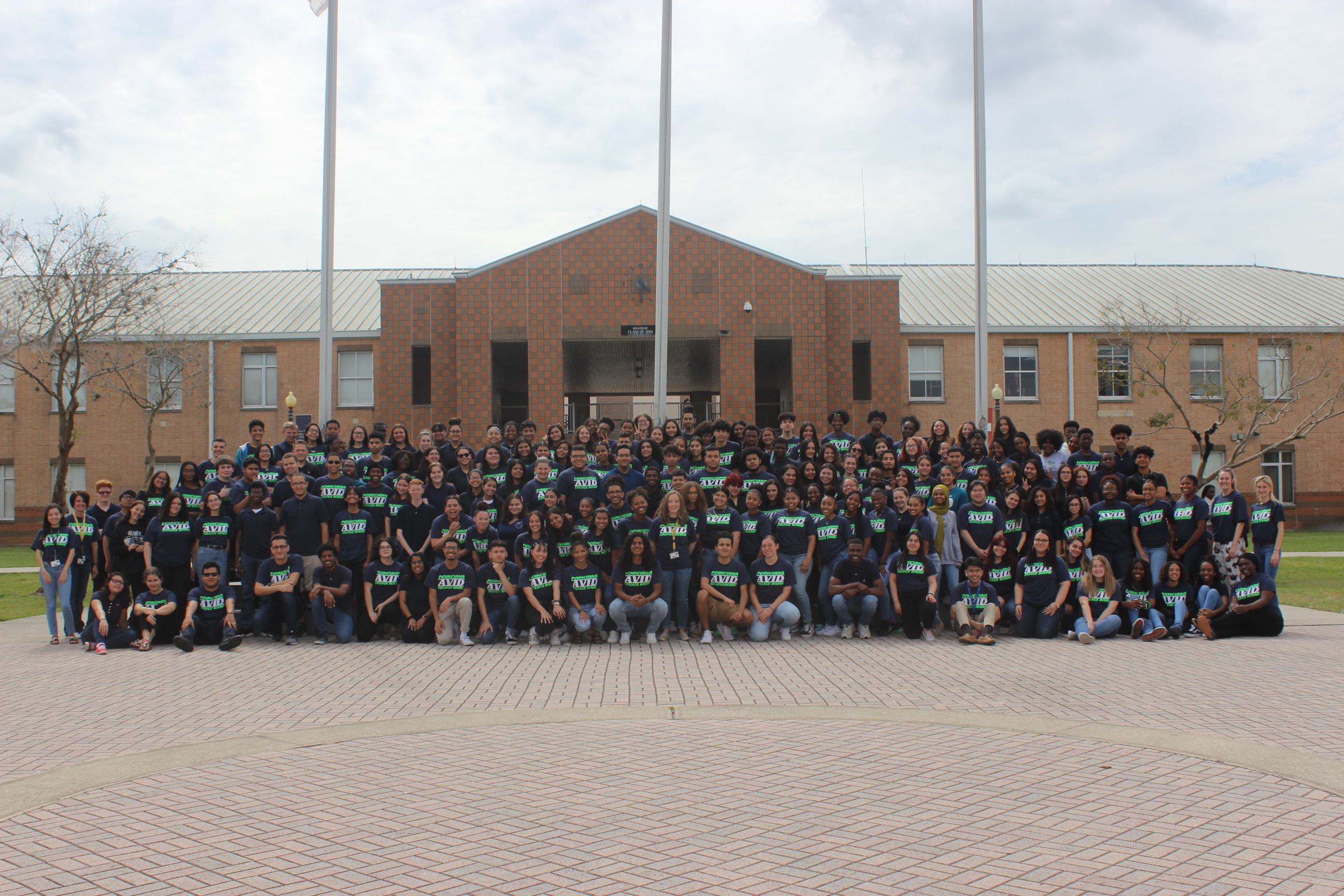 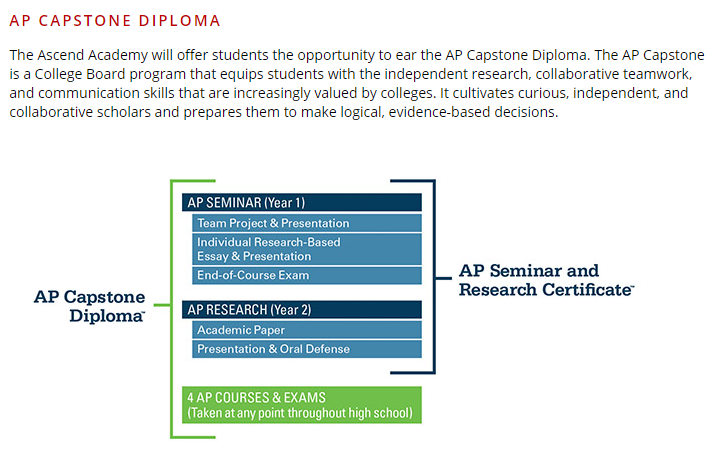 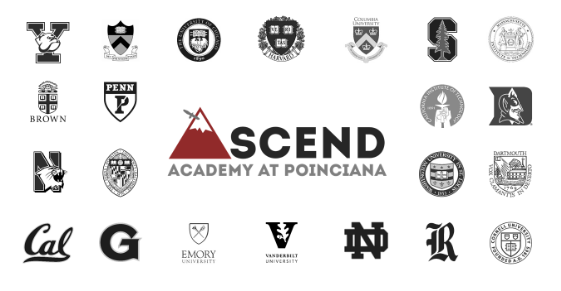 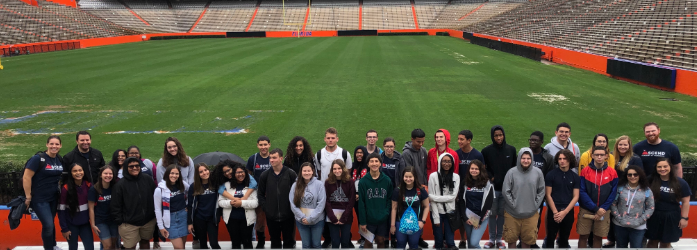 Career and Technical Education Programs
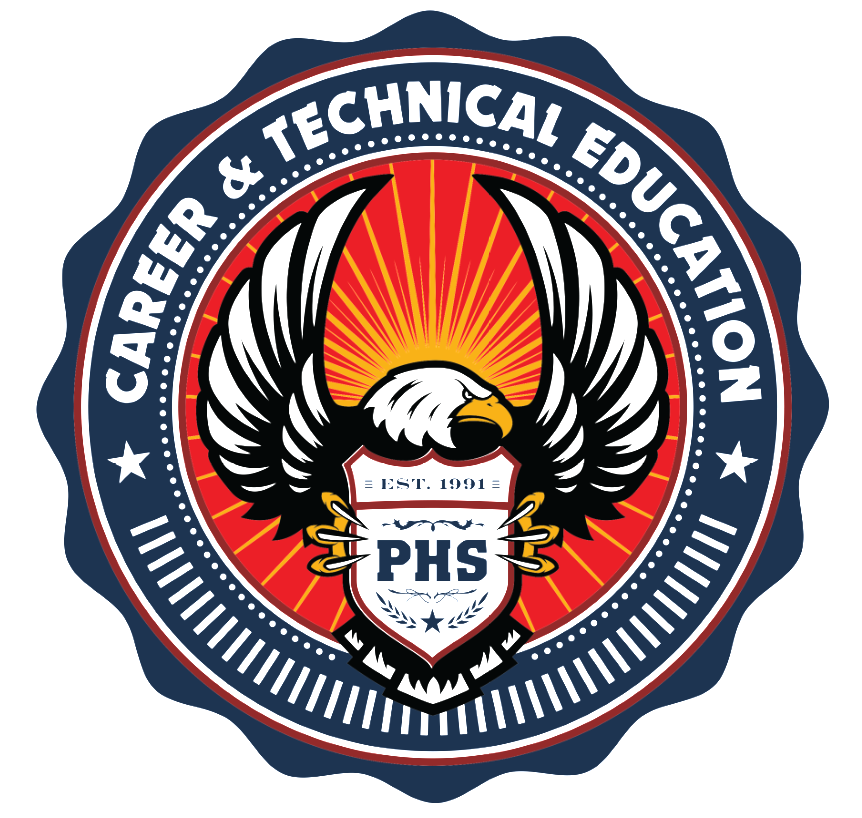 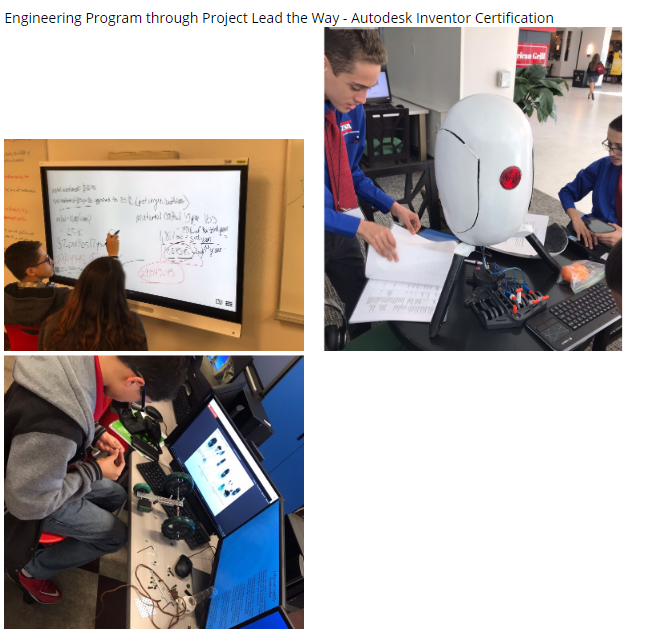 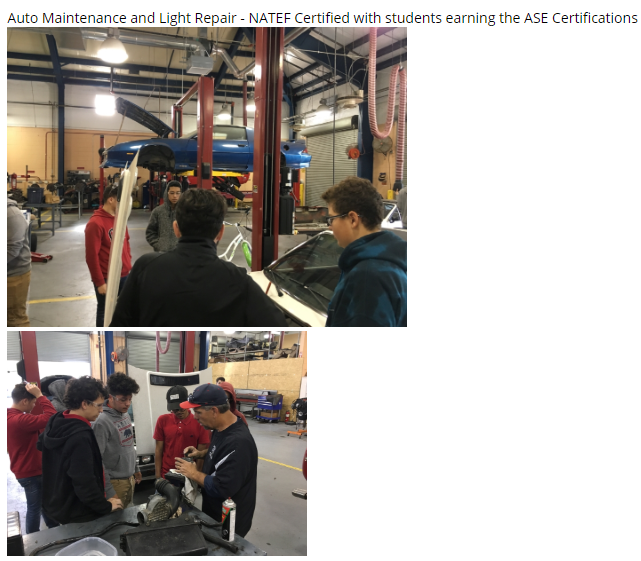 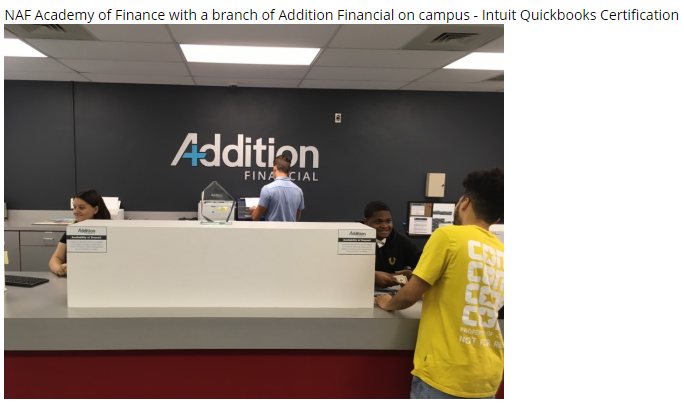 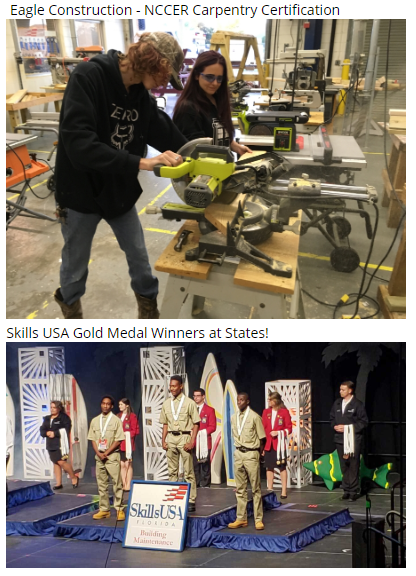 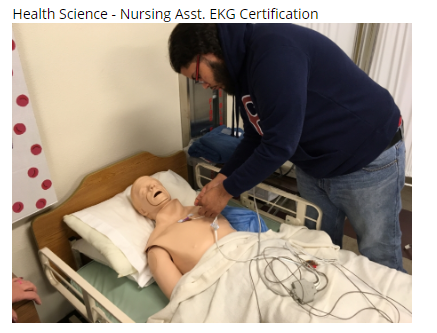 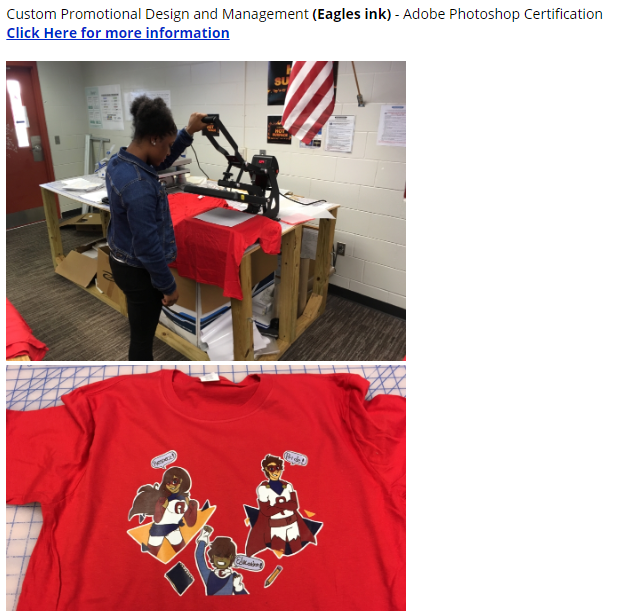 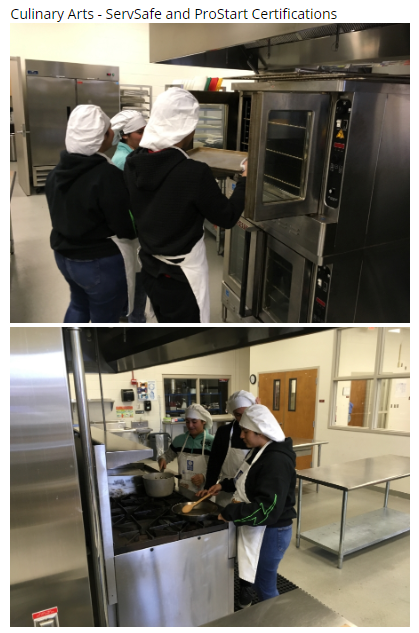 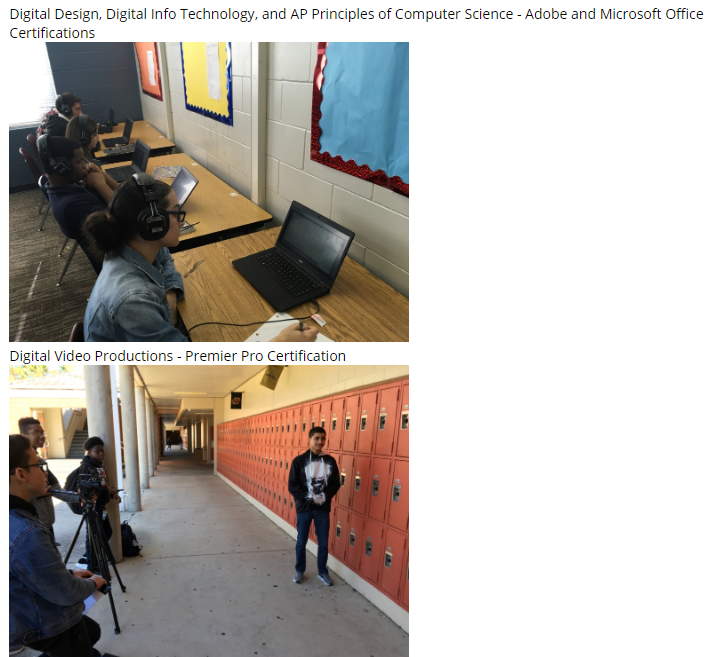 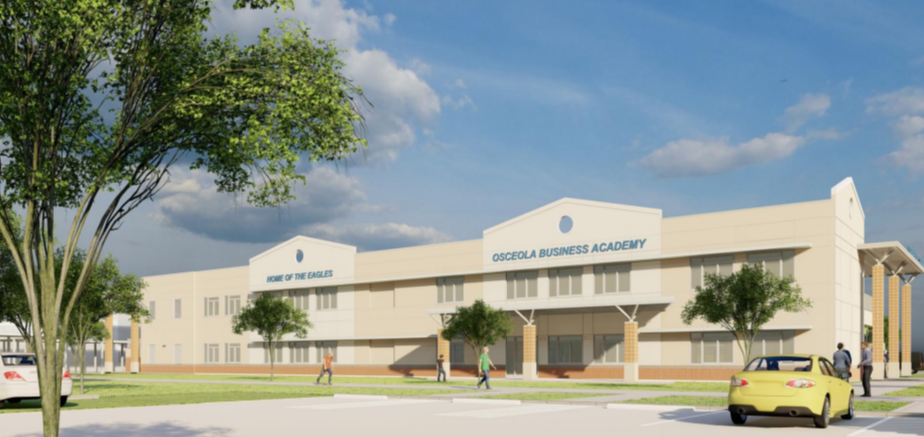 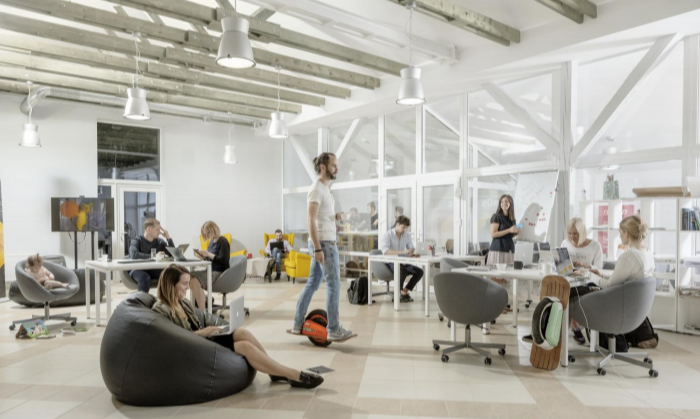